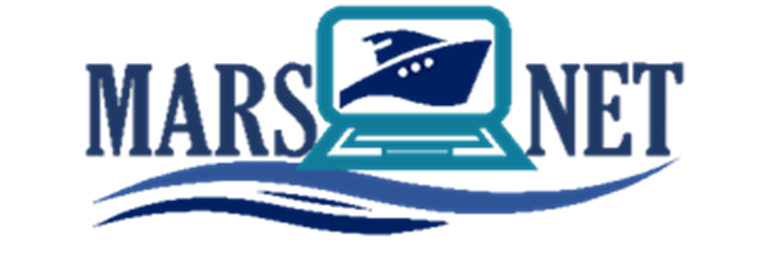 INTRODUCTION 
TO 
ENGINEE ROOM SIMULATOR
(ERS)
1
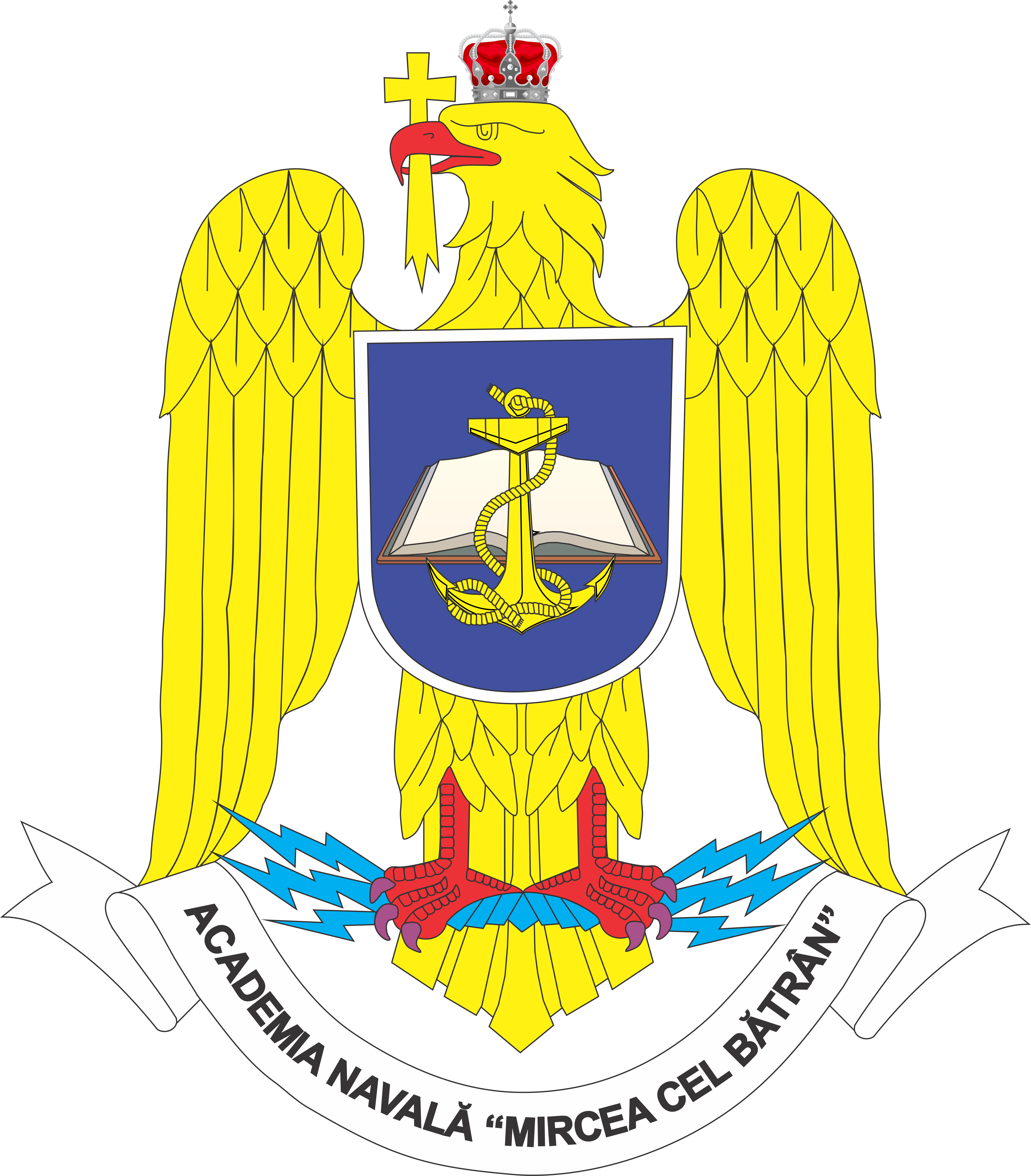 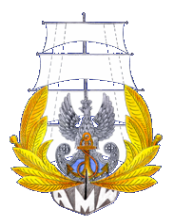 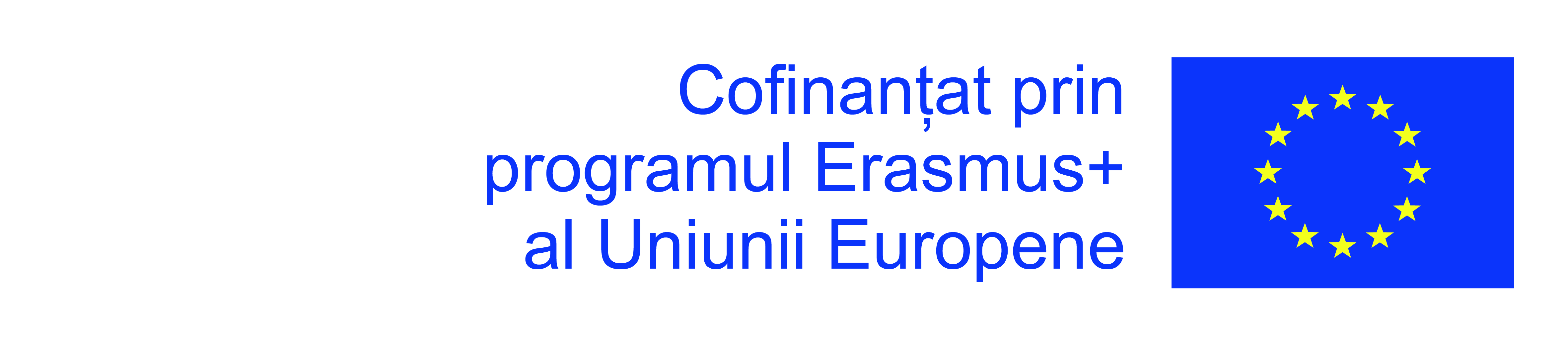 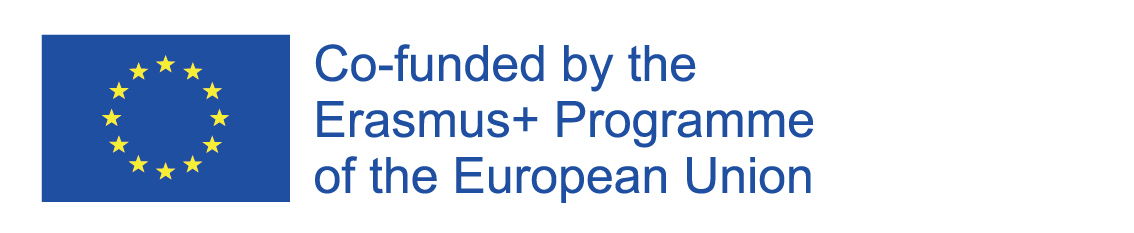 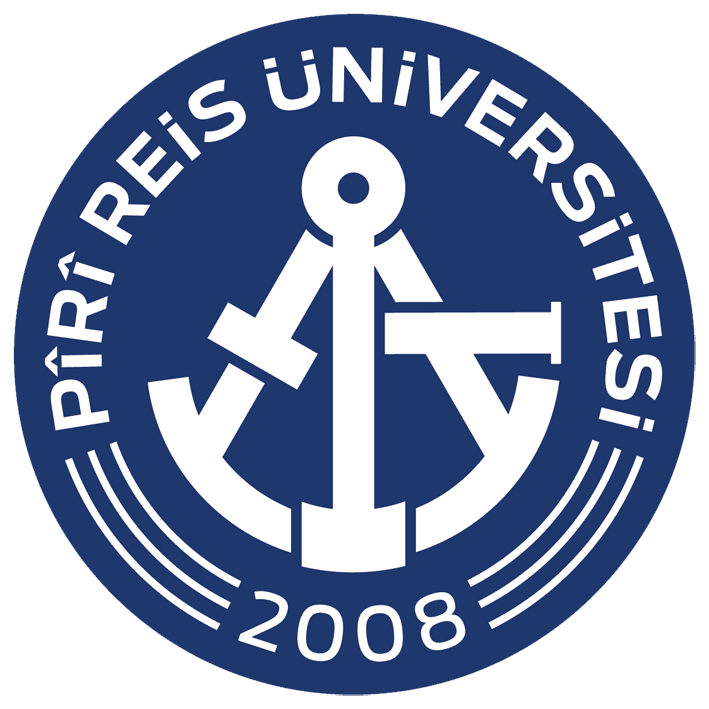 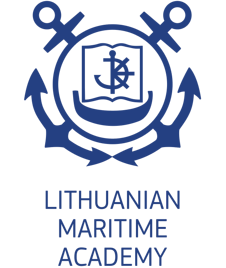 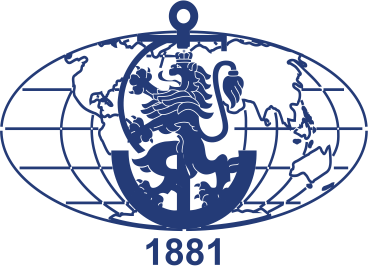 AIM
SIMULATION OF OPERATIONS AND MAINTAINENANCE OF THE SHIP SYSTEMS AND MACHINES ECONOMICALLY, CONTINUOSLY, EFFICIENTLY, SAFELY, SECURELY AND ENVIRONMENT FRIENDLY
UNDER THE LIGTH OF KNOWLEDGE AND EXPERIENCE
2
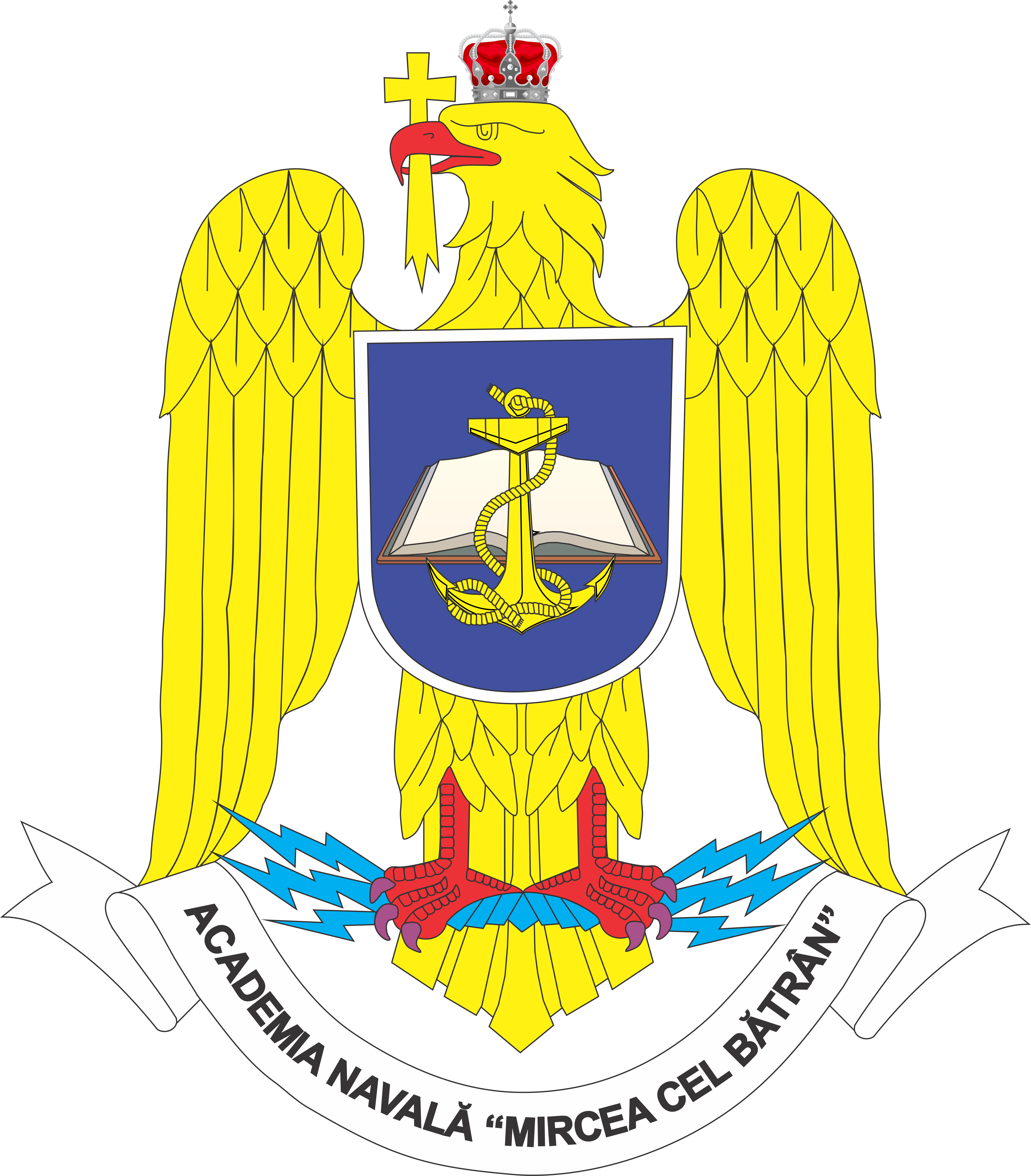 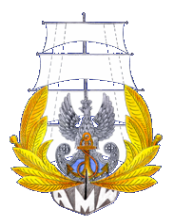 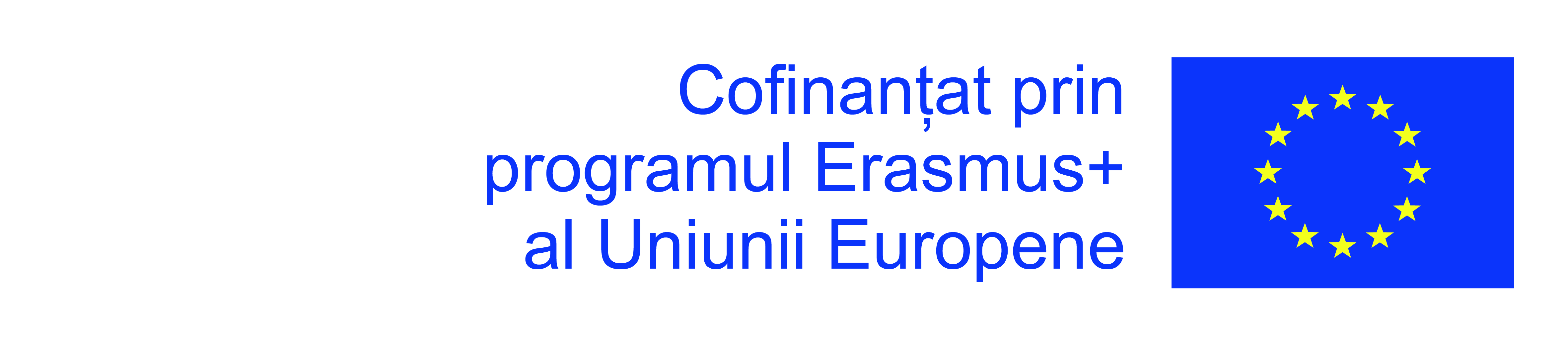 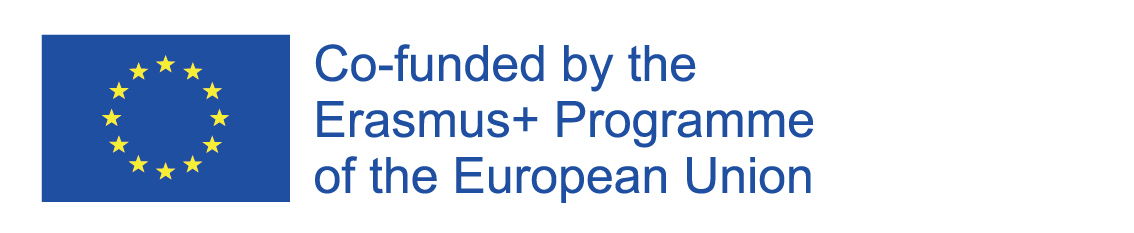 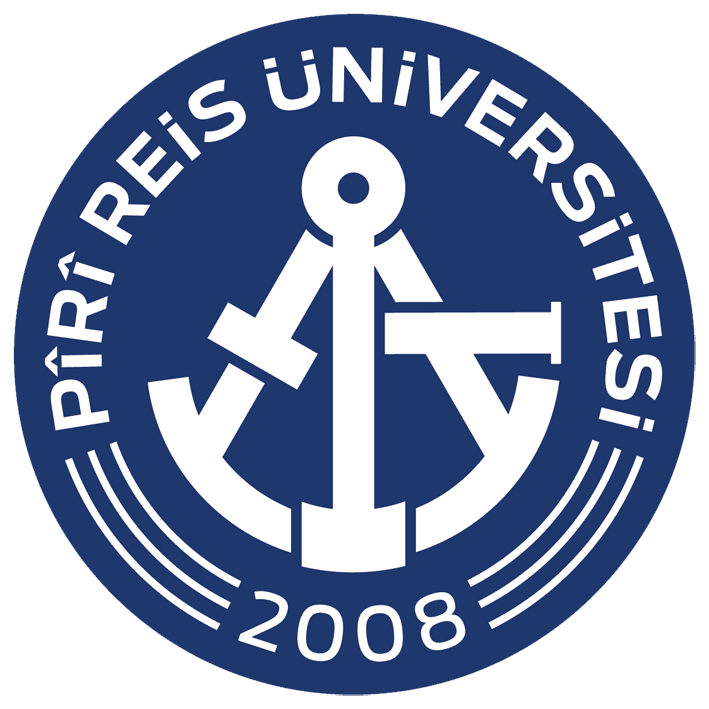 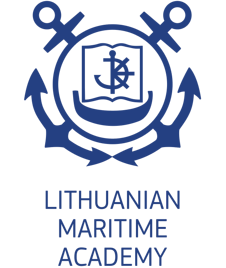 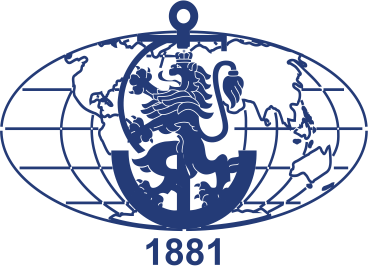 OBJECTIVES

Be familiar with the use of instruments and parameters,
Develop proper pre-planning and the use of start up check list,
Develope awareness of correct watch keeping procedures, 
Understand the interdependency of various Machinery,
Obtain experience in identifying operational problems, 
Improve decision-making ability for efficient plant operation. 
Make effective contribution to machinery installation. 
Make analyzes and definitions to make correct decisions.
3
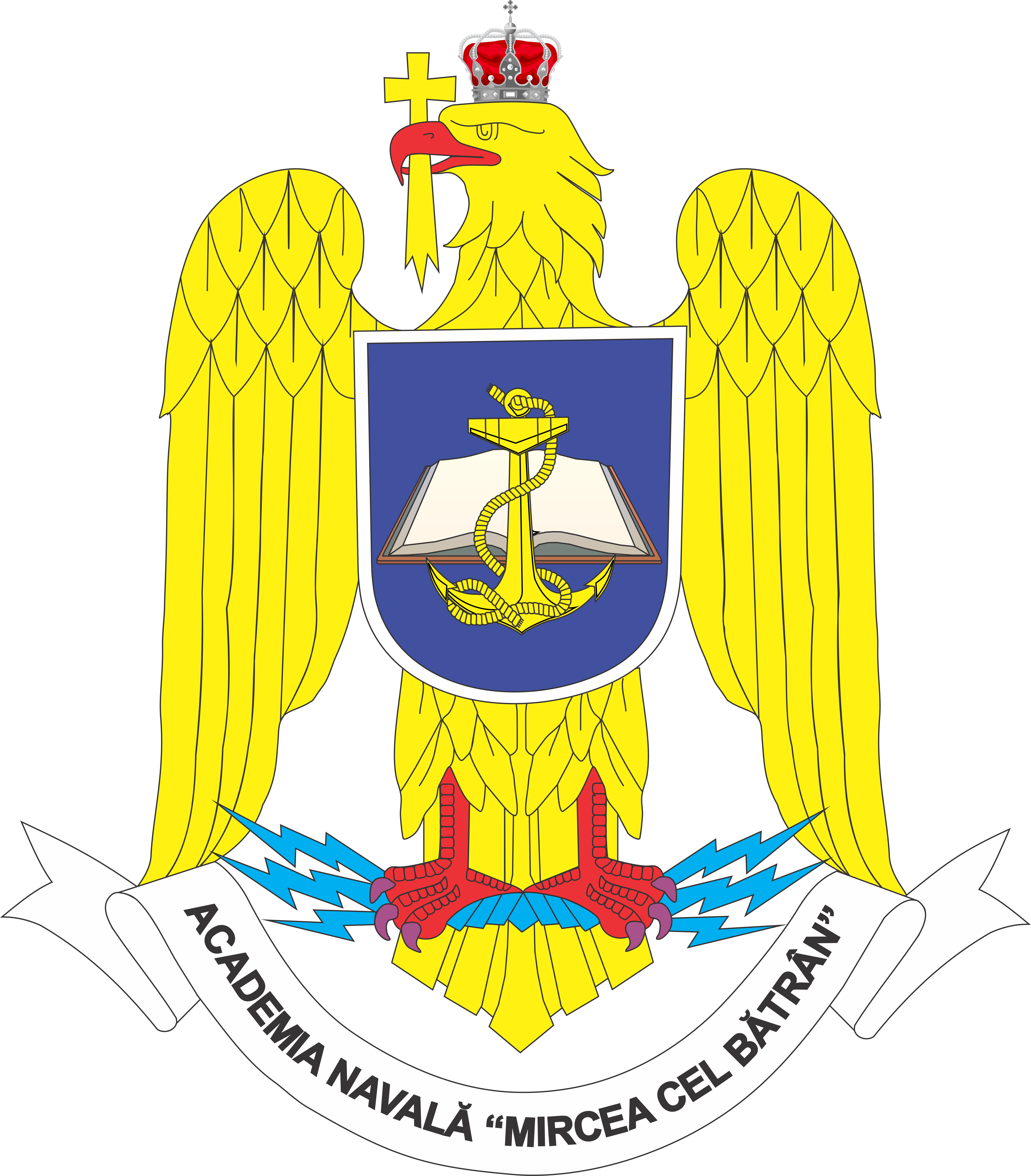 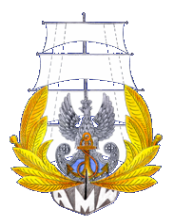 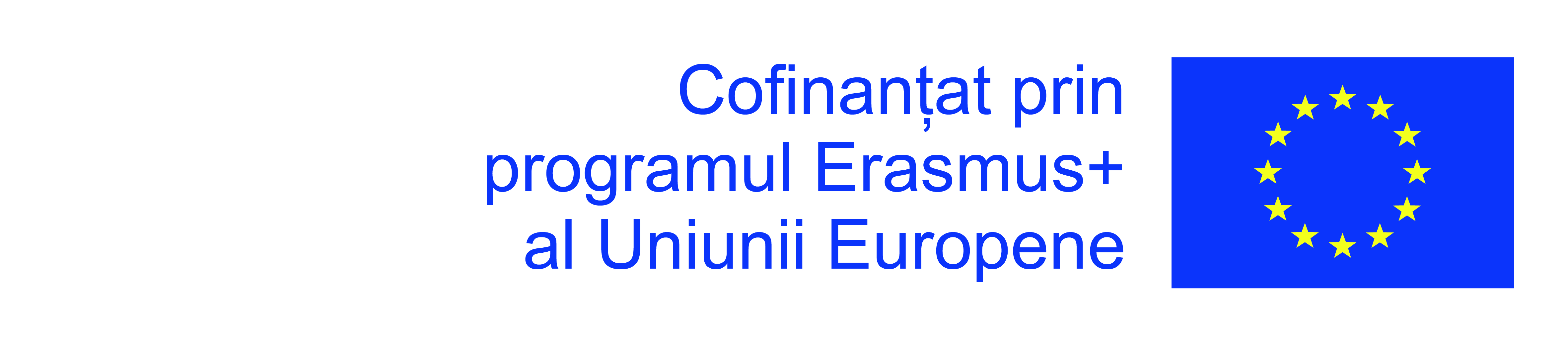 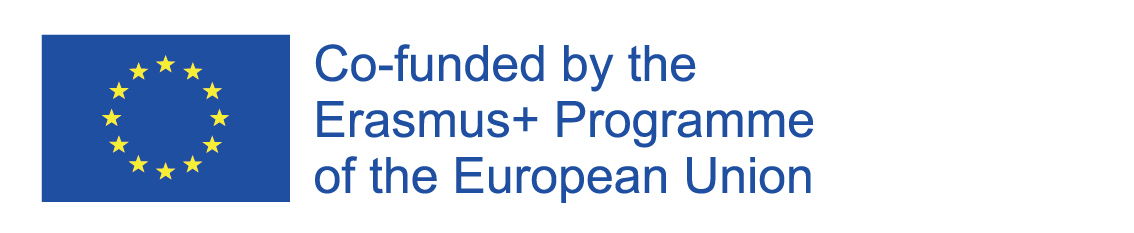 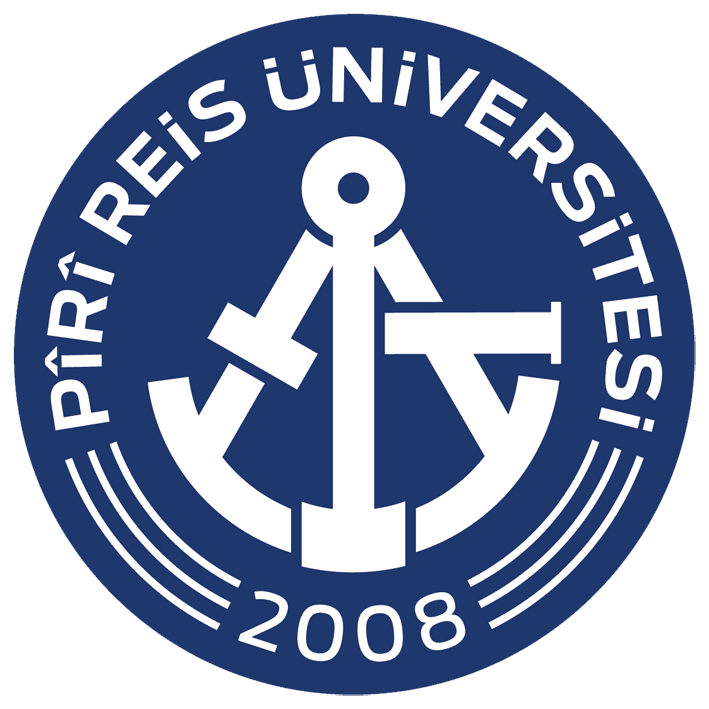 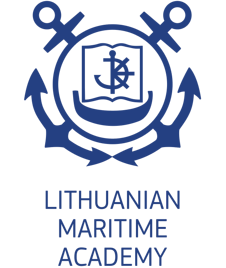 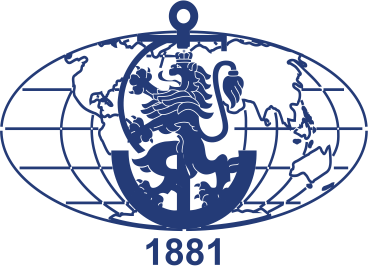 ASSESMENT CRITERIA

Knowing ship systems and machines
Familiarization on command and control elements
Understanding data signalization
Understanding system and machine relations
Familiarity in chain-events algorithm
Effective monitoring of operating values
Behaviour in emergencies
4
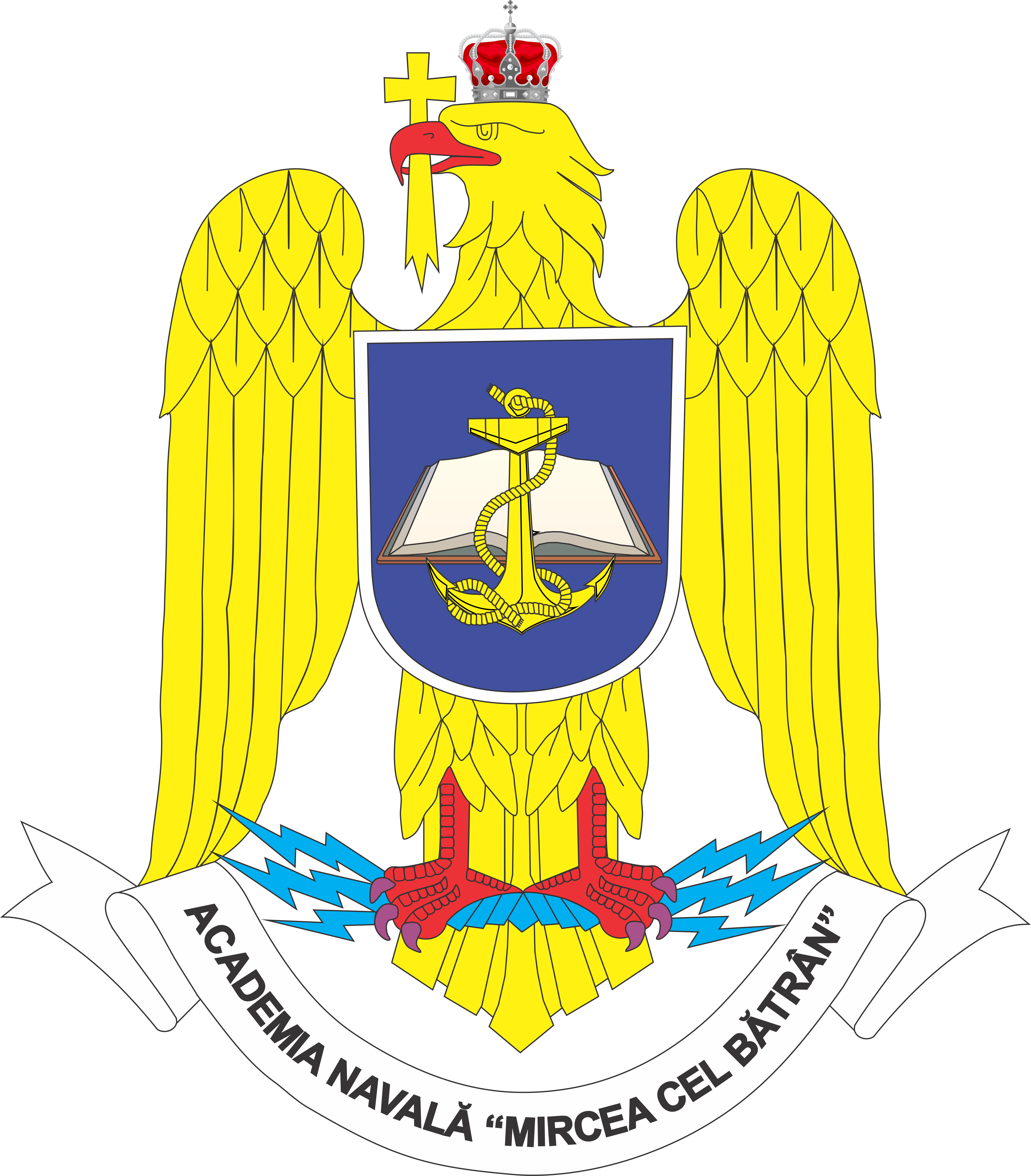 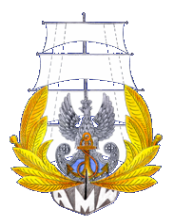 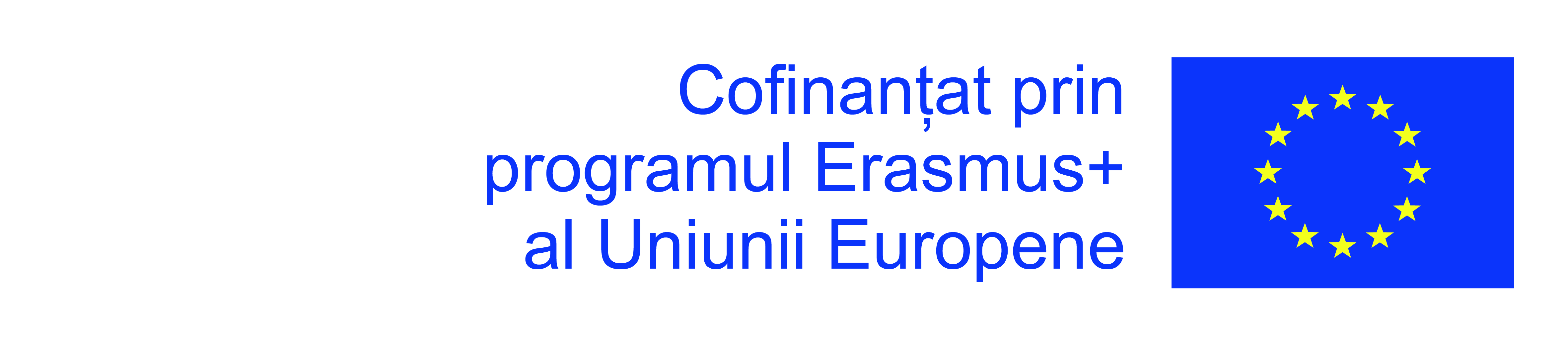 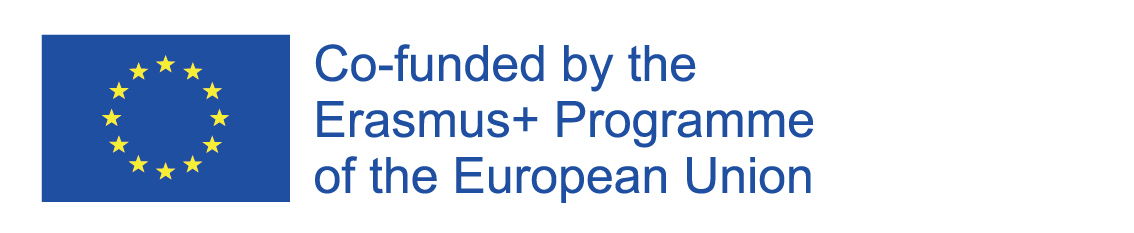 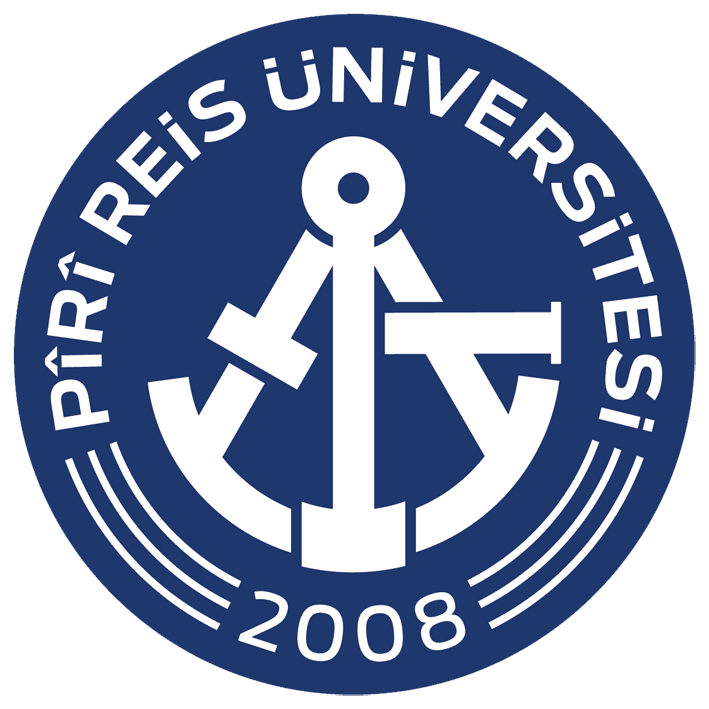 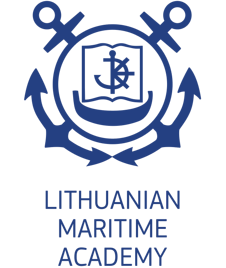 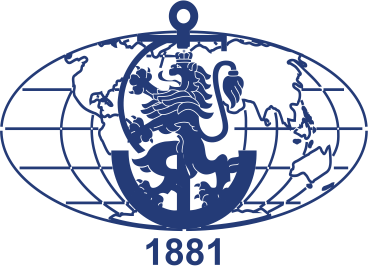 ASSESMENT
COMMON SKILLS

Self-management and improvement
Using the human, machine, automation relationship
Establishing team-work
Managing tasks and solving problems
Using references for details
Implementing the procedures
Generating creative ideas and designs
5
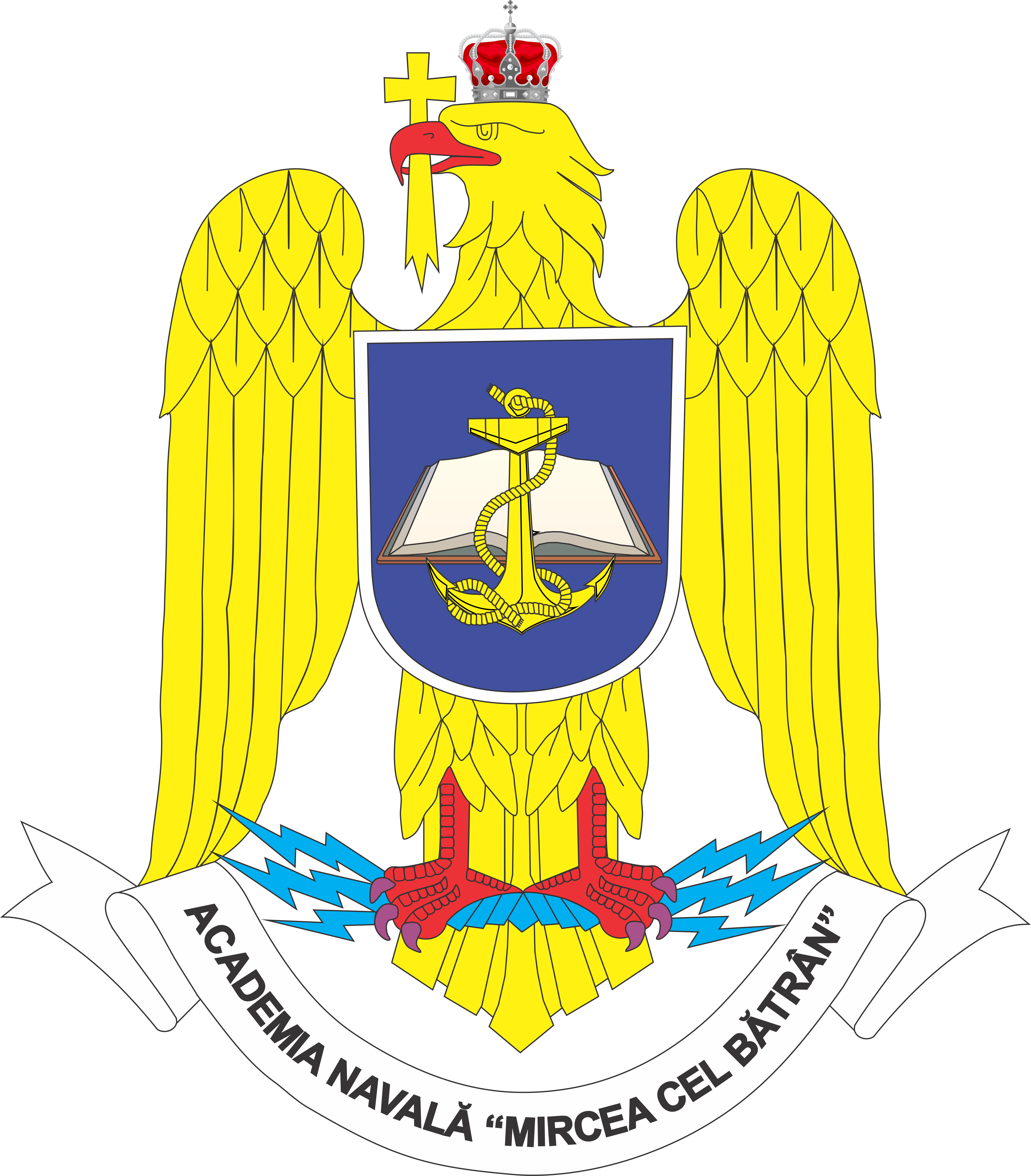 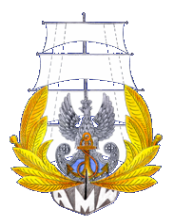 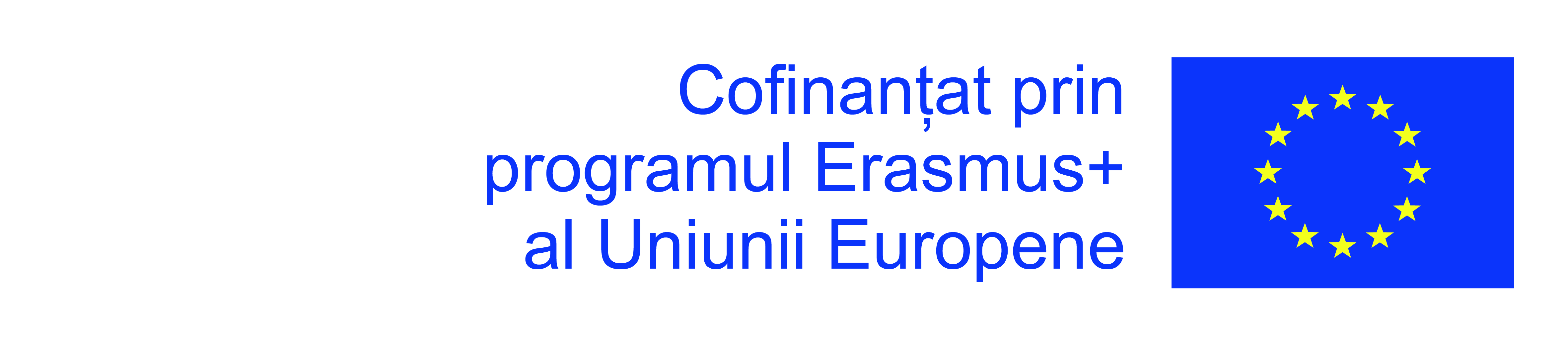 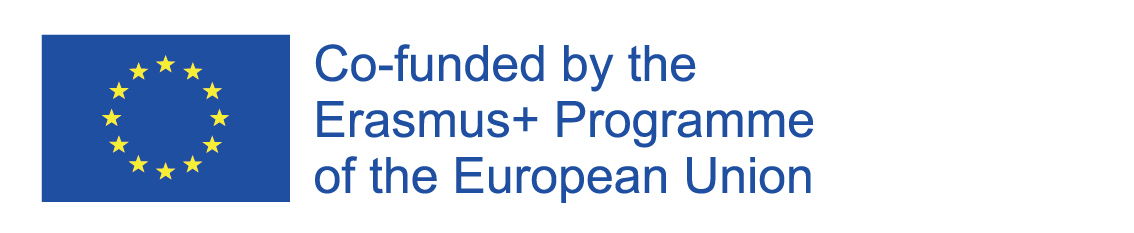 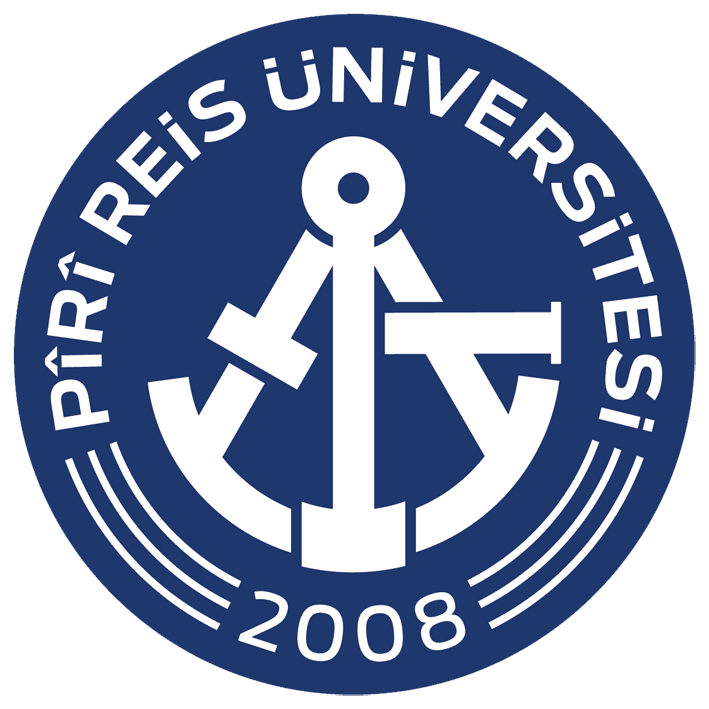 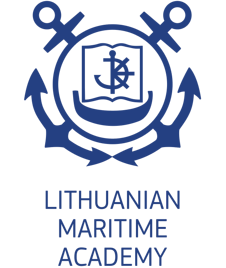 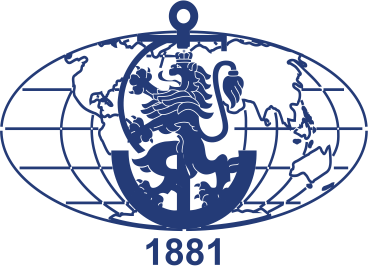 REFERENCES
 
STCW-Chapter VIII section A-VIII2, part 3-Watchkeeping at sea
Marine Engine Watchkeeping-STCW-IMO
IMO-Model Course-7.04-Officer in Charge of an Engineering Watch
STCW-Seafarers’ Training, Certification and Watchkeeping
TechSim_5000_ENG_Instructor_Manual(8.6)
TRANSAS-ERS 5000 Simultor.
6
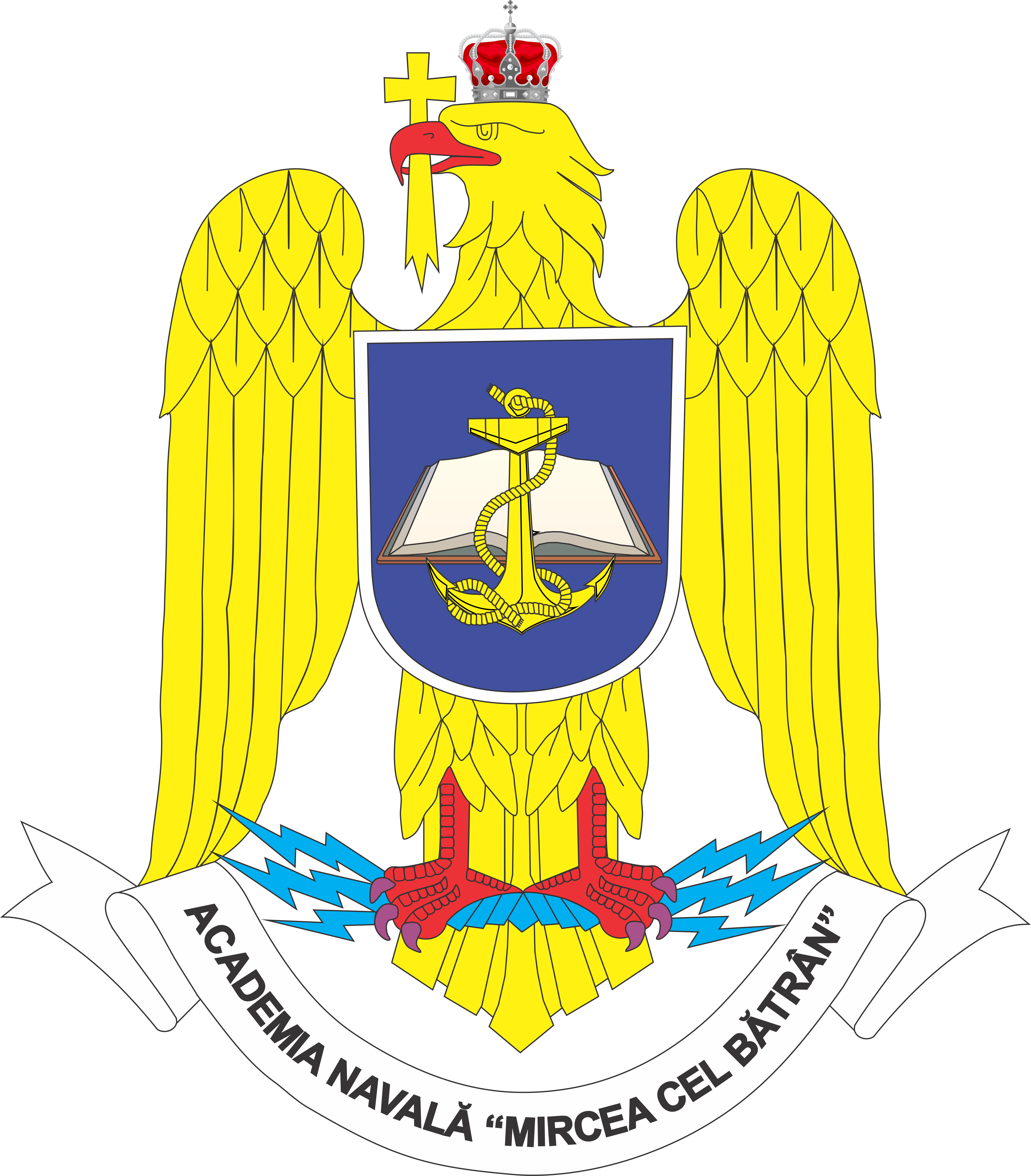 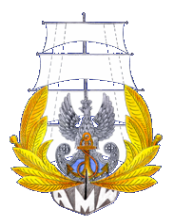 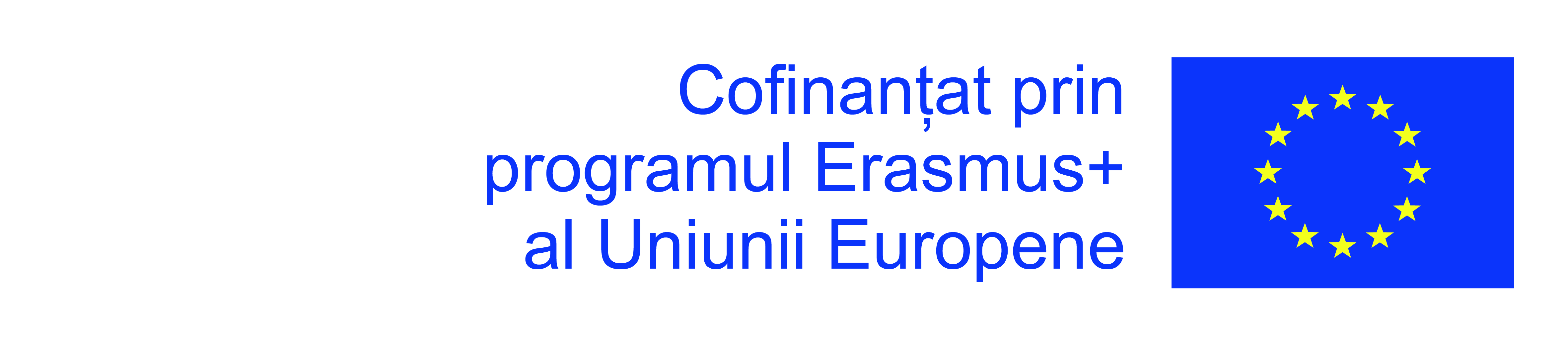 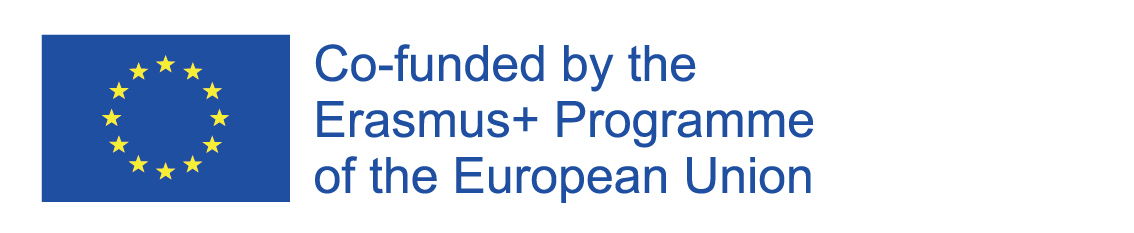 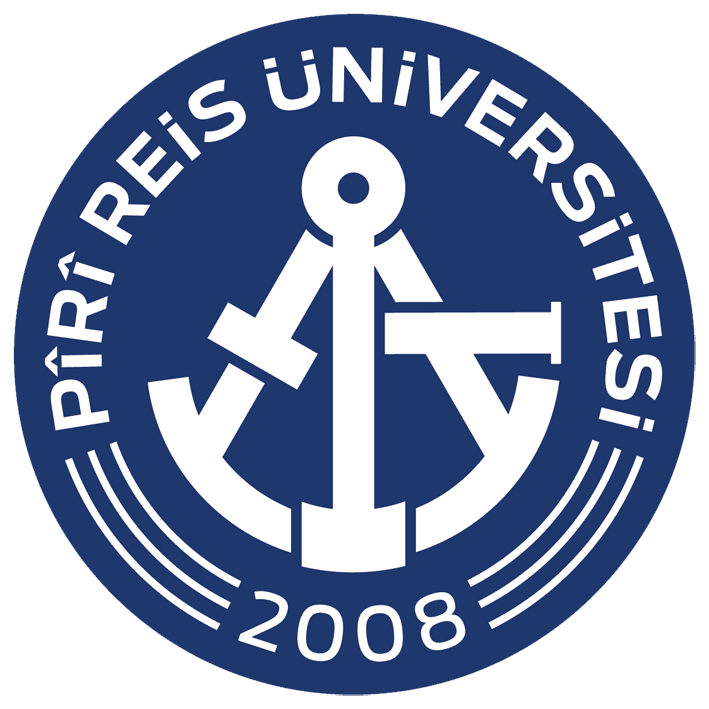 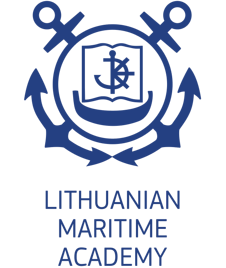 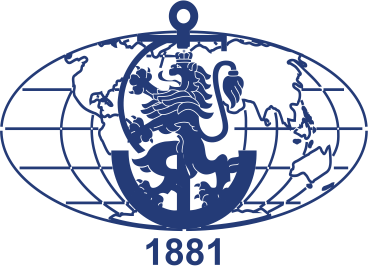 INTRODUCTION TO SIMULATOR  TRAINING
SIMULATOR  TRANSAS ERS5000

Detached engine control room simulator in CLASSROOM Layout A 2-Screen-PCs were provided for each Training-Station/Desk which represents Engine Control Room automation system.
7
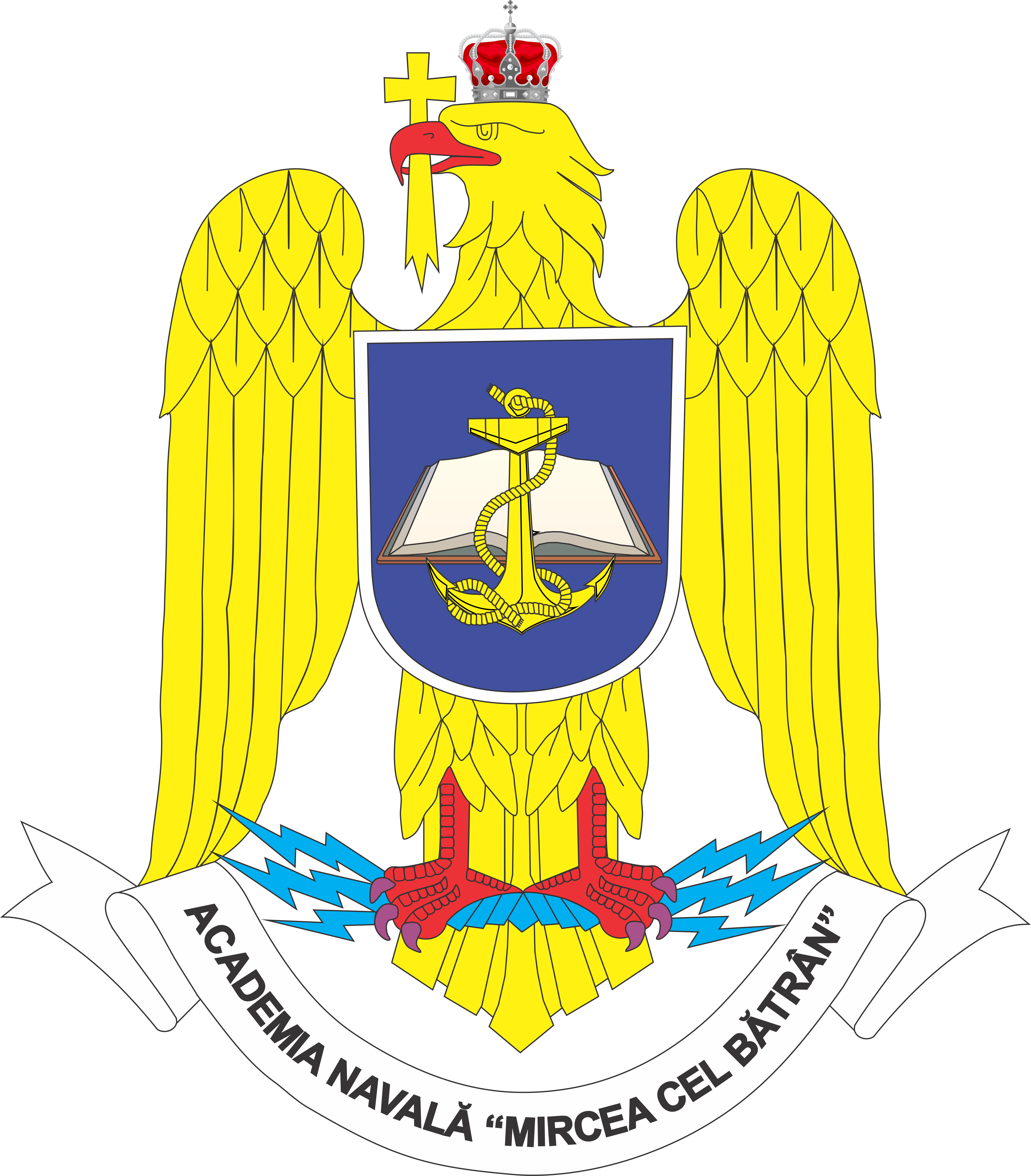 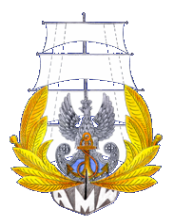 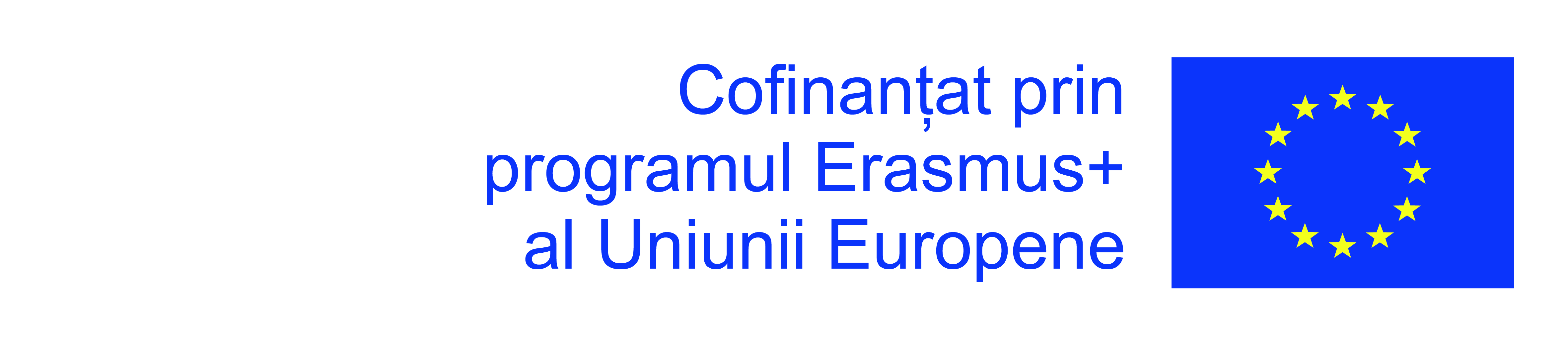 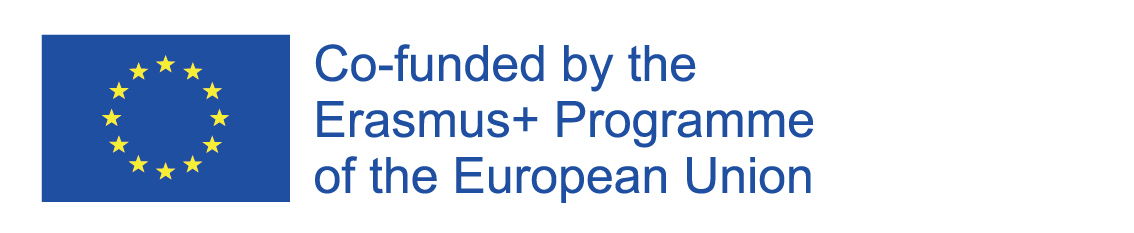 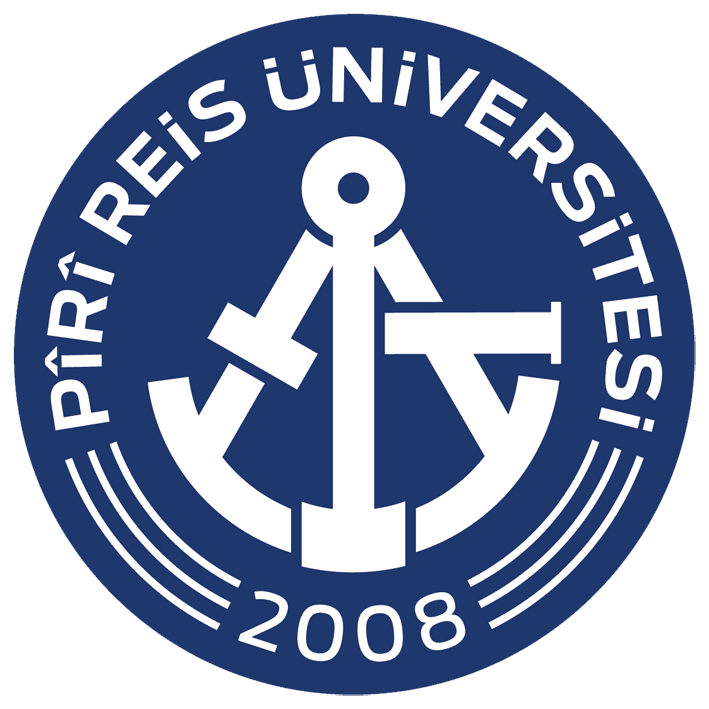 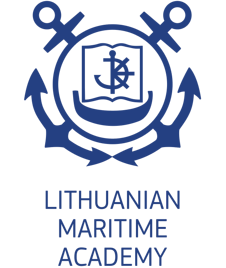 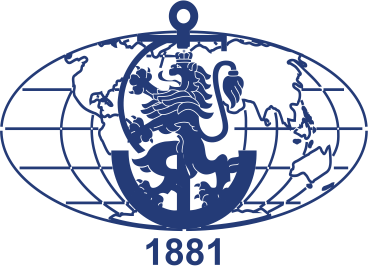 SIMULATOR SCENARIO 
STARTING CONDITIONS
The ship
 
Type			: Prduct Tanker 
Max. continous power	: 8 600 kW at 127 RPM
Length 			: 183 meters
Breadth 			: 32.2 meters
Dead Weight 		: 50 000 t
Max Speed 		: 15.7 knots
The main propulsion power engine
 
Type	: MAN B&W model 6S50 MC-C: 2-stroke, single acting, direct reversible, cross-head type marine diesel engine with constant pressure turbo-Charging.
Number of cylinders 	: 6
Cylinder bore 		: 500 mm
Length of stroke 		: 2 000 mm
Nominal MCR 		: 8 600 kW at 127 RPM
8
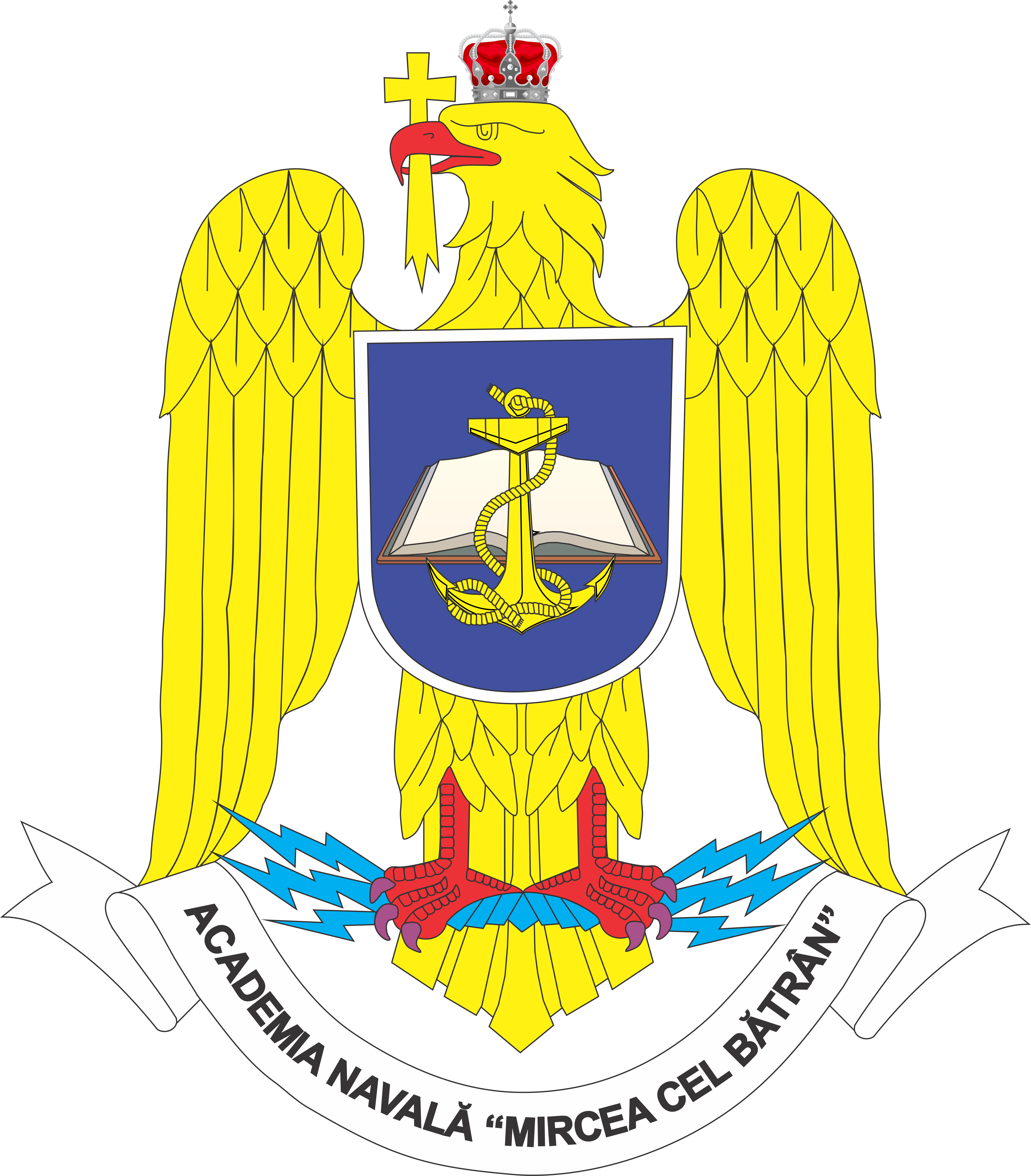 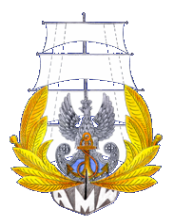 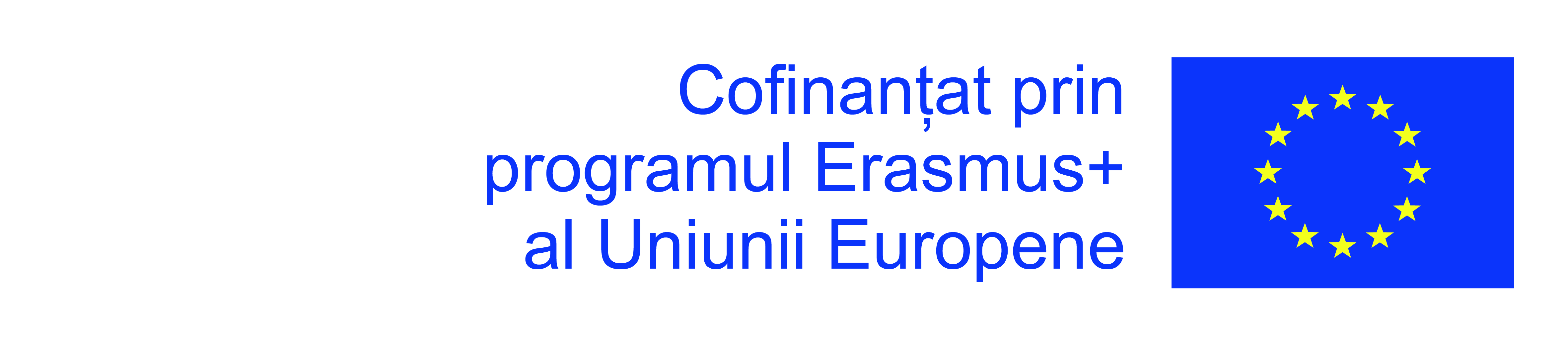 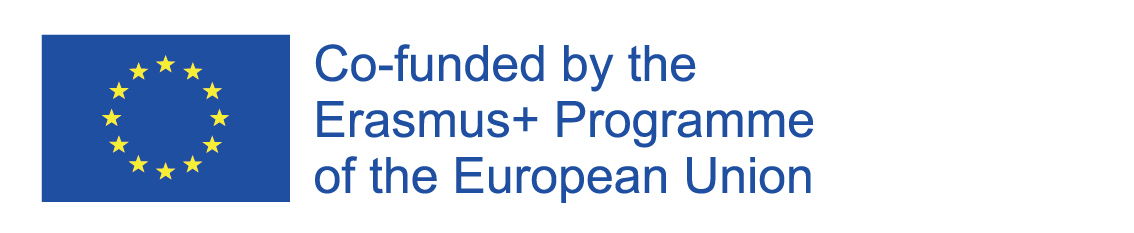 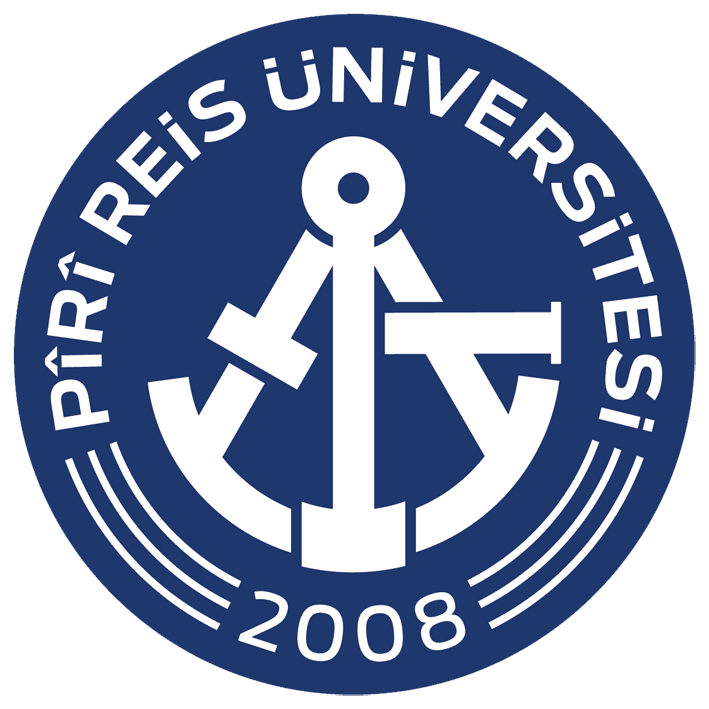 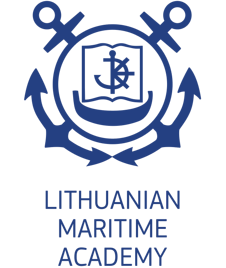 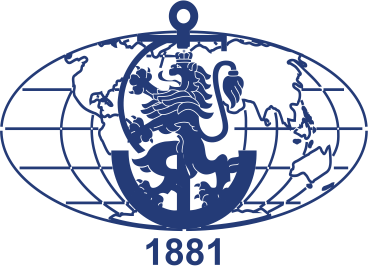 SIMULATOR SCENARIO 
STARTING CONDITIONS

Second Engineer is on Engine Room Watch (12:00-16:00)
Ship is on cruise speed.
Shaft-Generator is in progress
All systems are in Full-Sea condition 
No system alarm exists
9
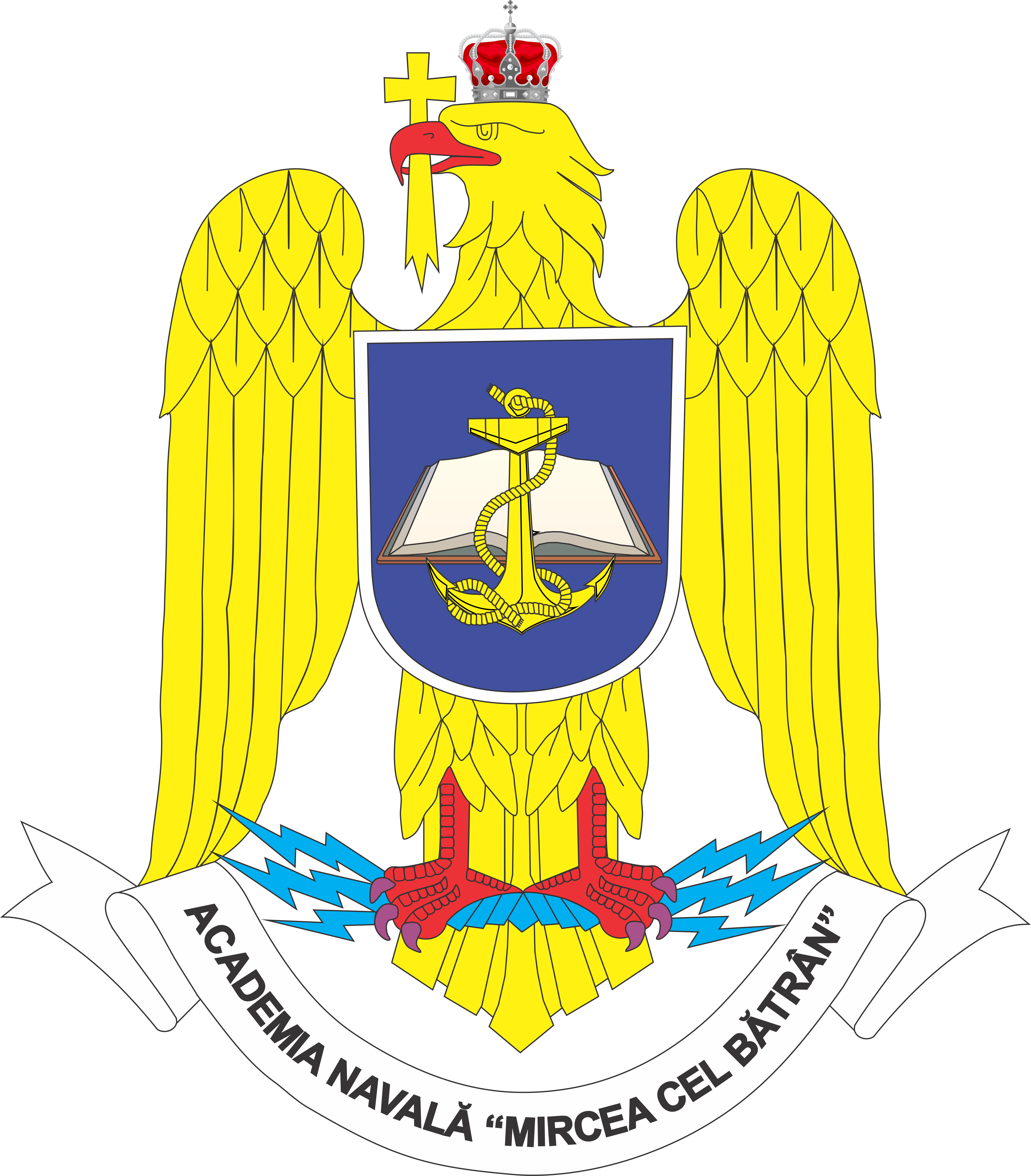 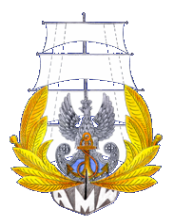 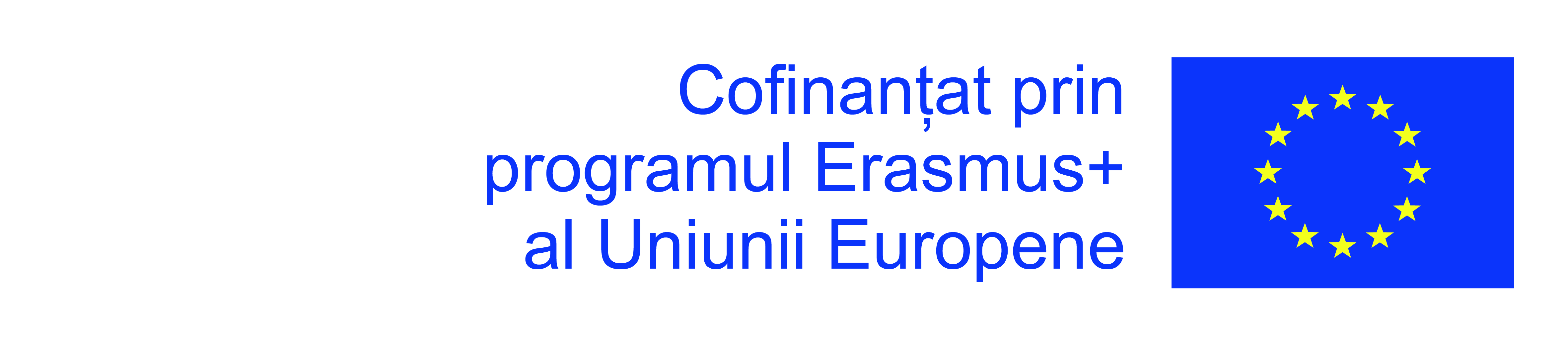 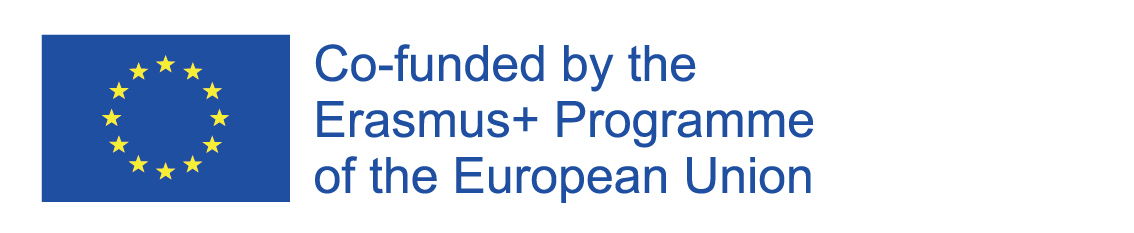 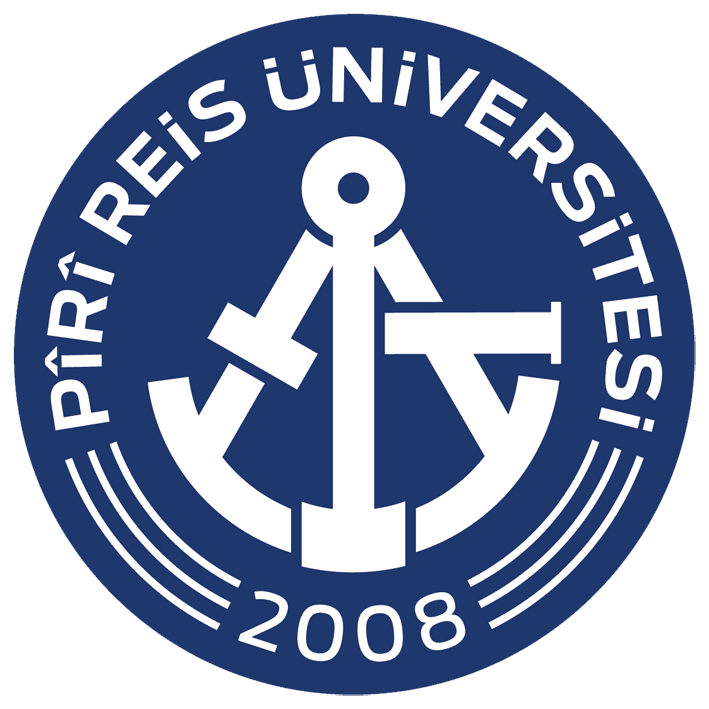 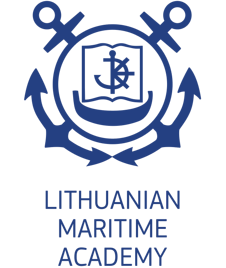 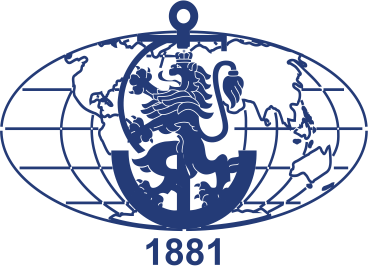 SCENARIO – Stage 1
Second Engineer takes over the engine room watch at t0 and observes on the real time graphics on the automation screen that the main diesel engine exhaust temperature is operating between 450-500oC with an increasing slope θ, which is in the safe operating limits.
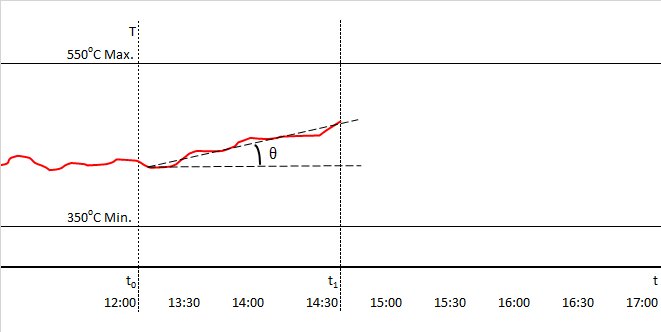 10
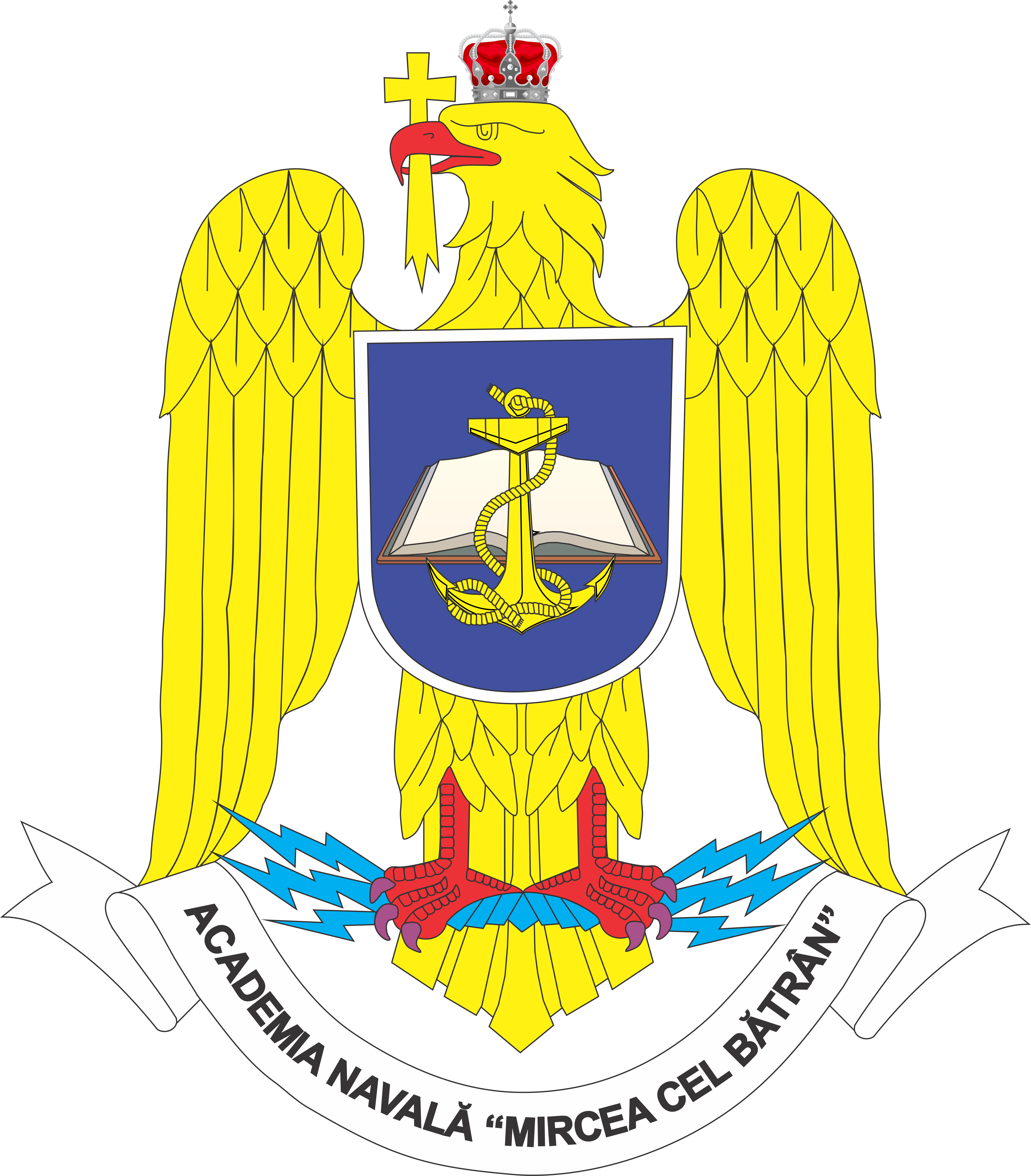 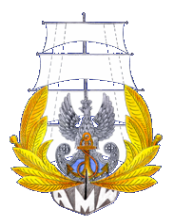 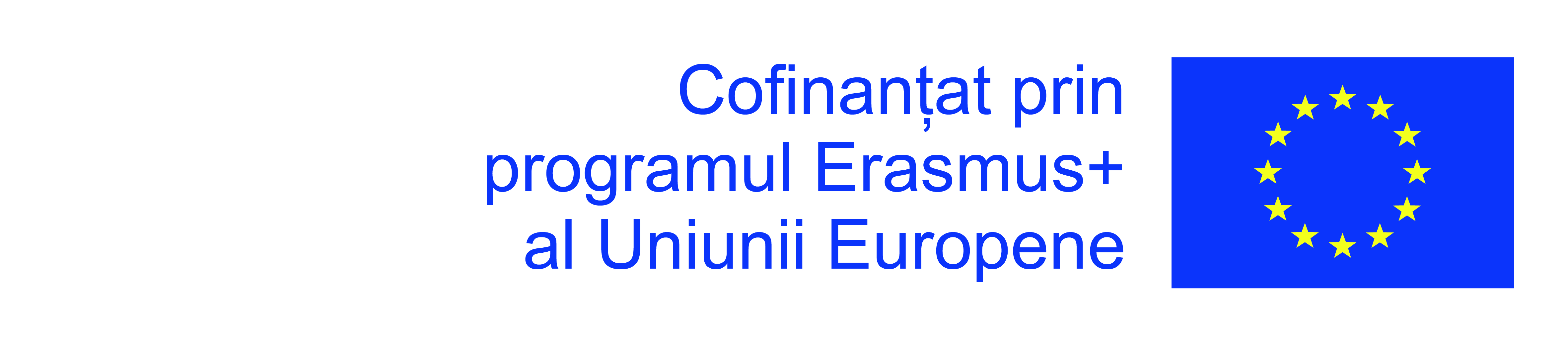 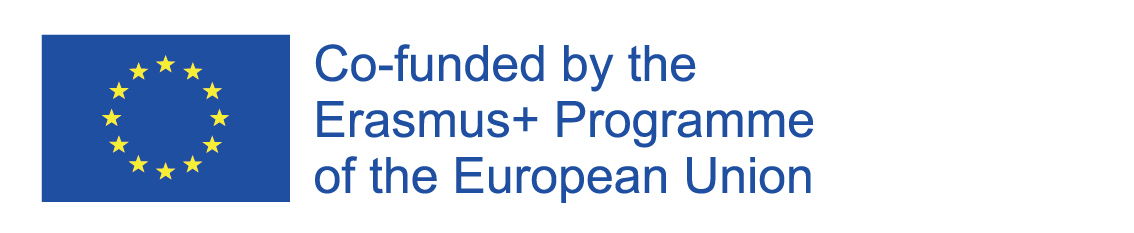 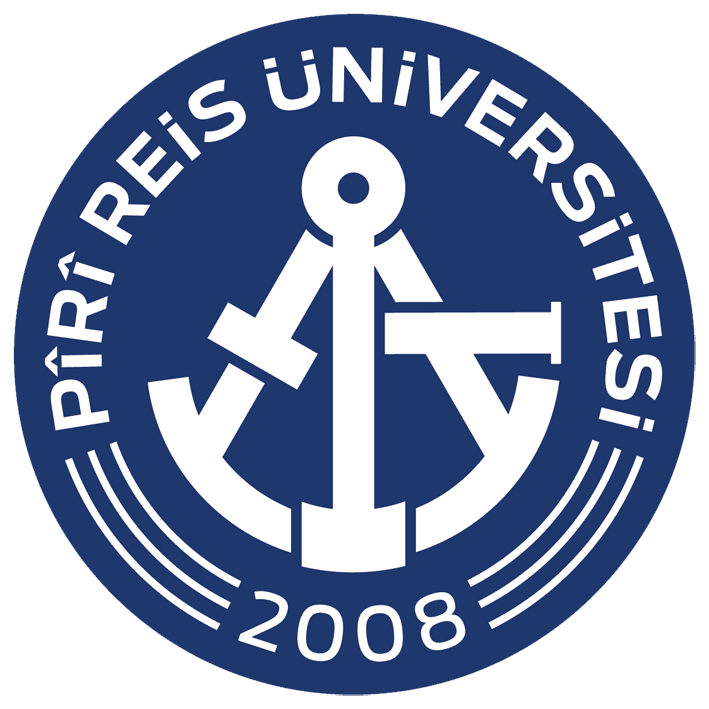 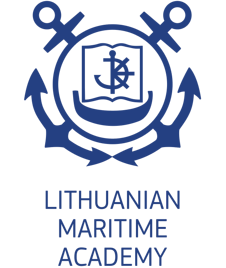 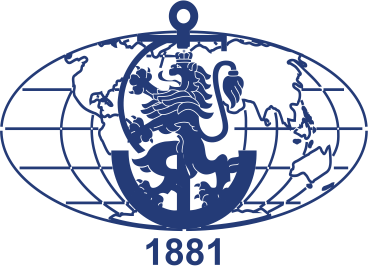 SCENARIO – Stage 2
The OOW continues to monitor, making sure that the exhaust gas temperature continues to rise during t1 and t2 .
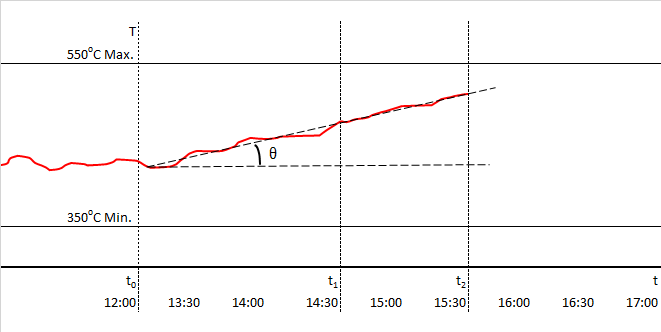 11
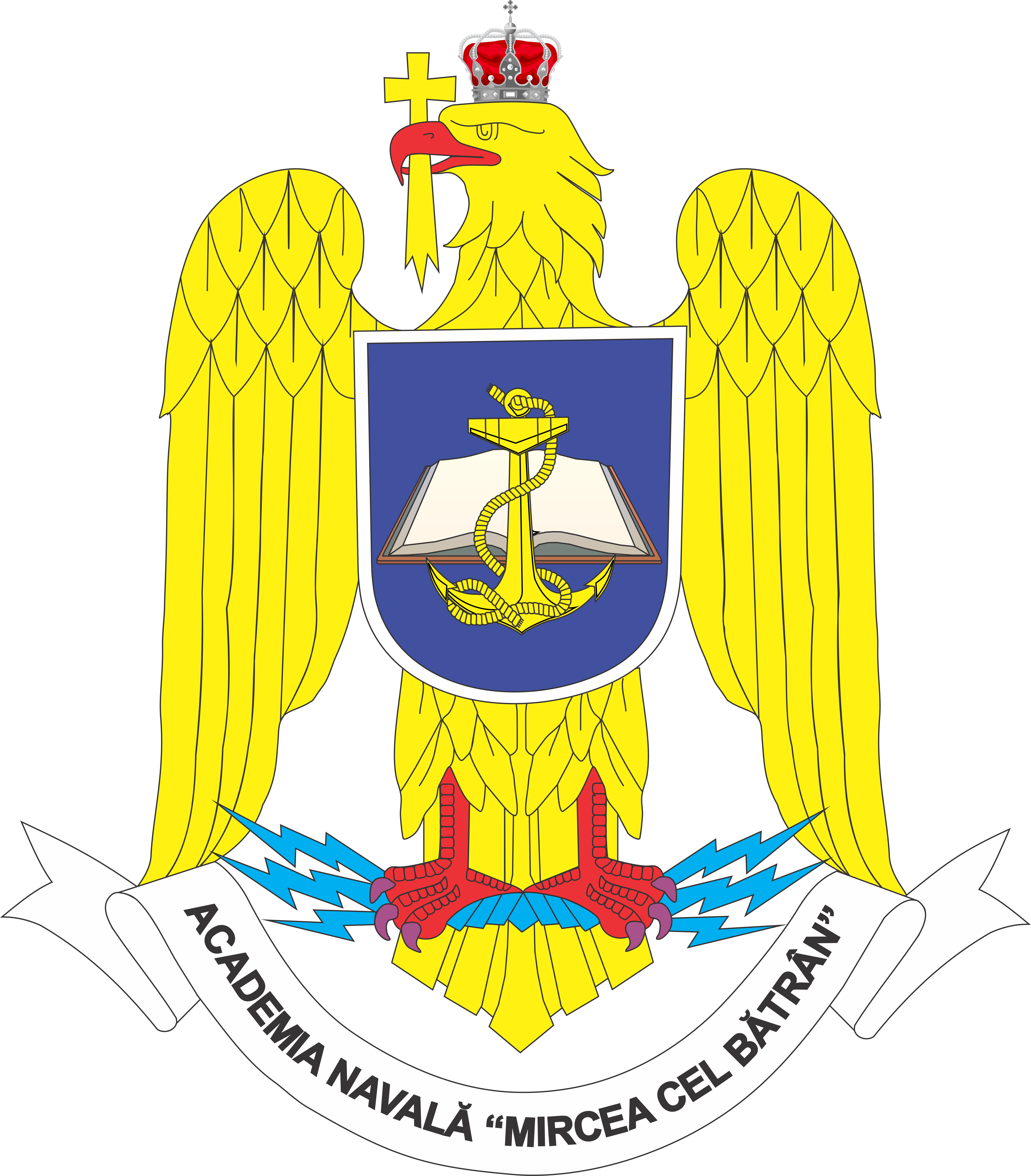 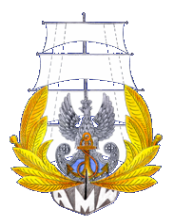 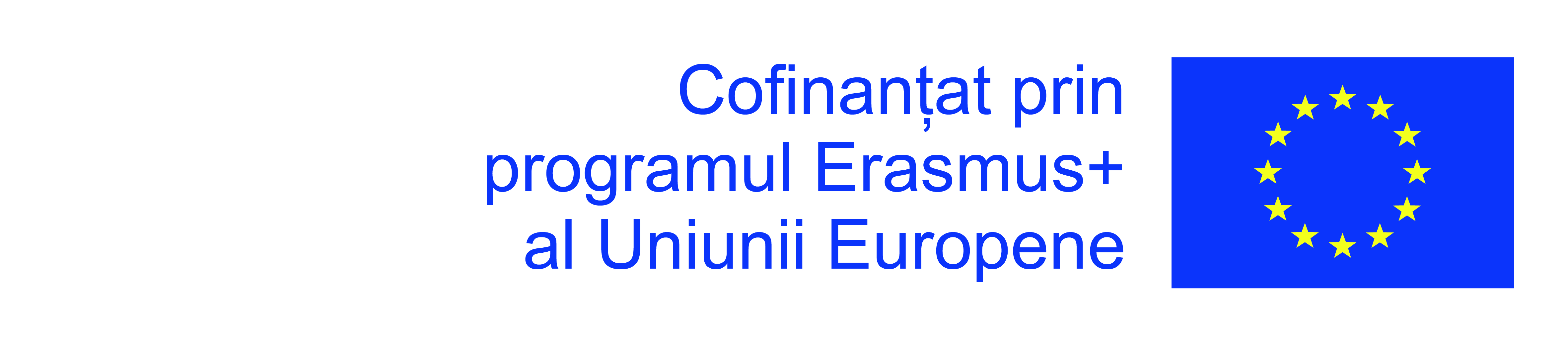 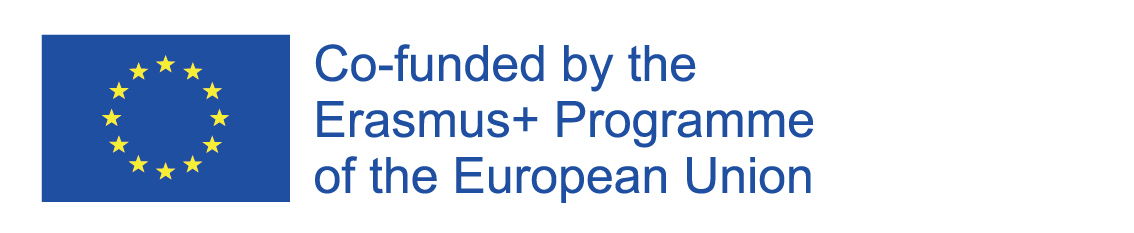 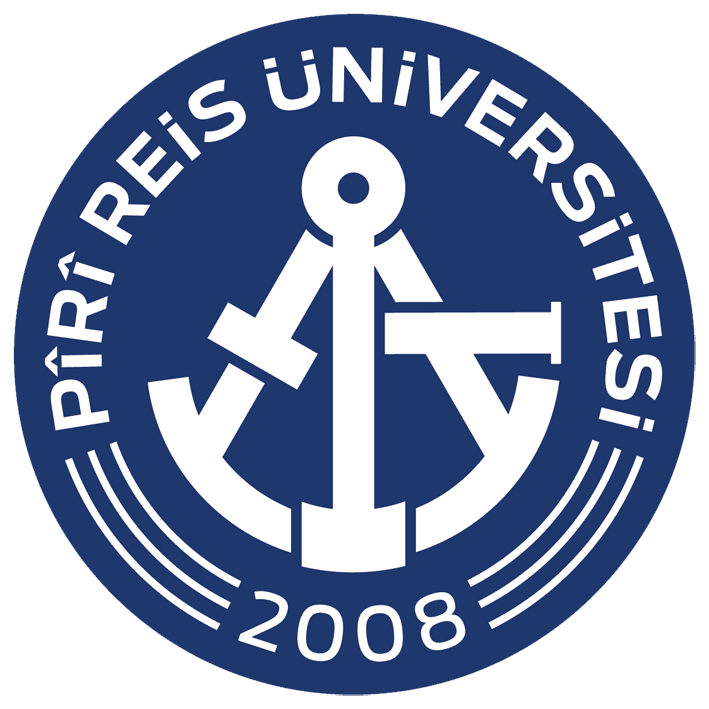 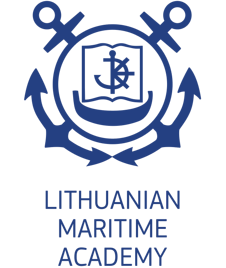 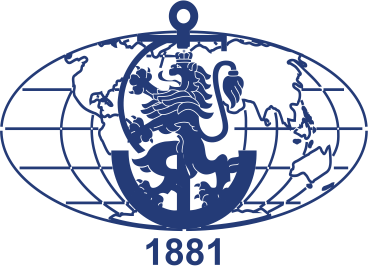 SCENARIO – Stage 3
OOW extends the seaman eye line until it cross the maximum temperature level at t3 and understands that it takes 60 minutes and aware that the controller will automatically reduce the main engine speed.
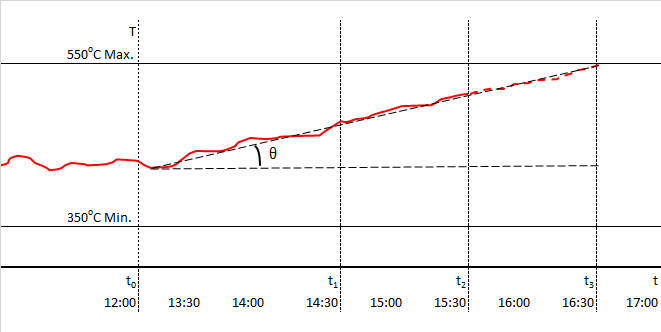 12
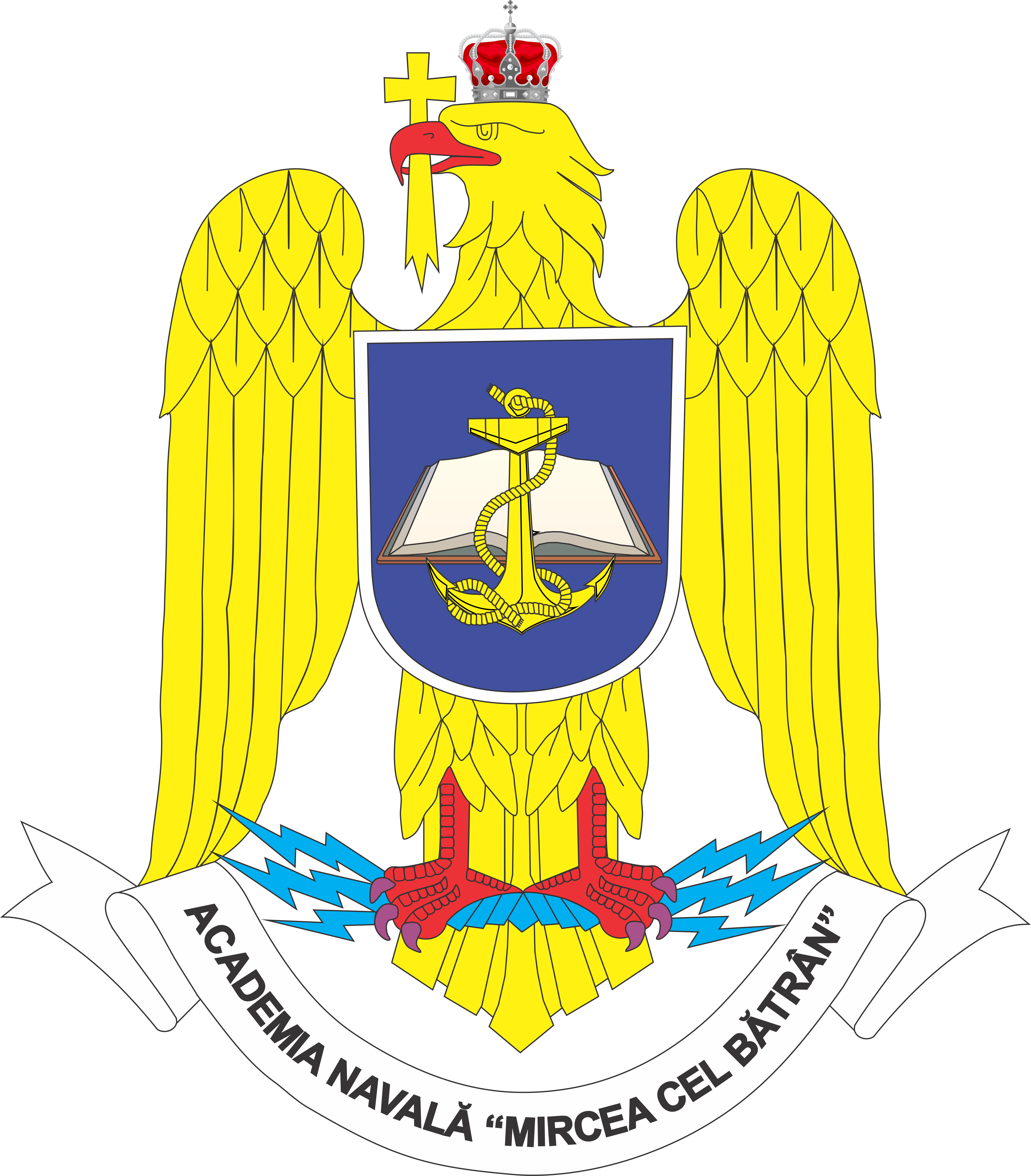 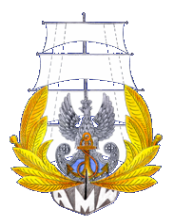 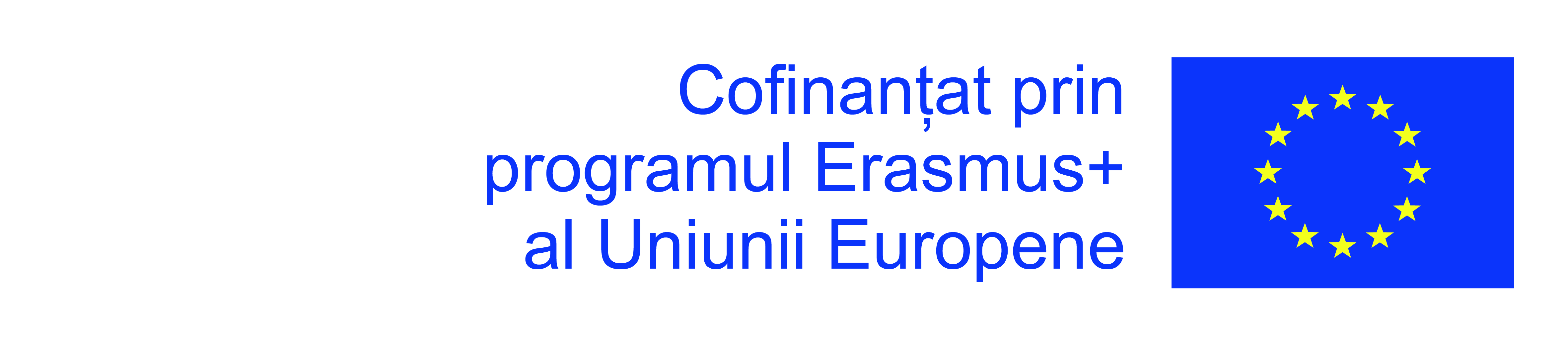 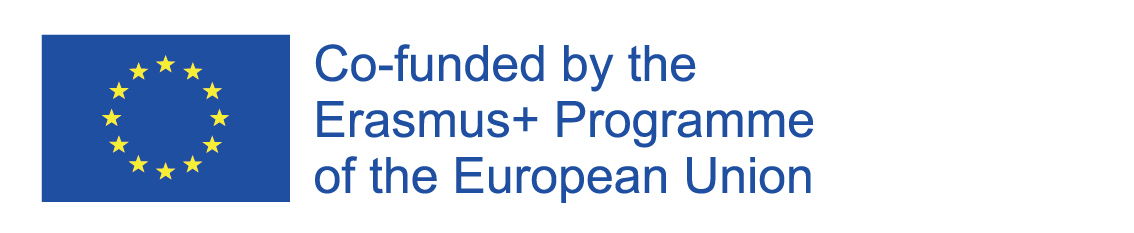 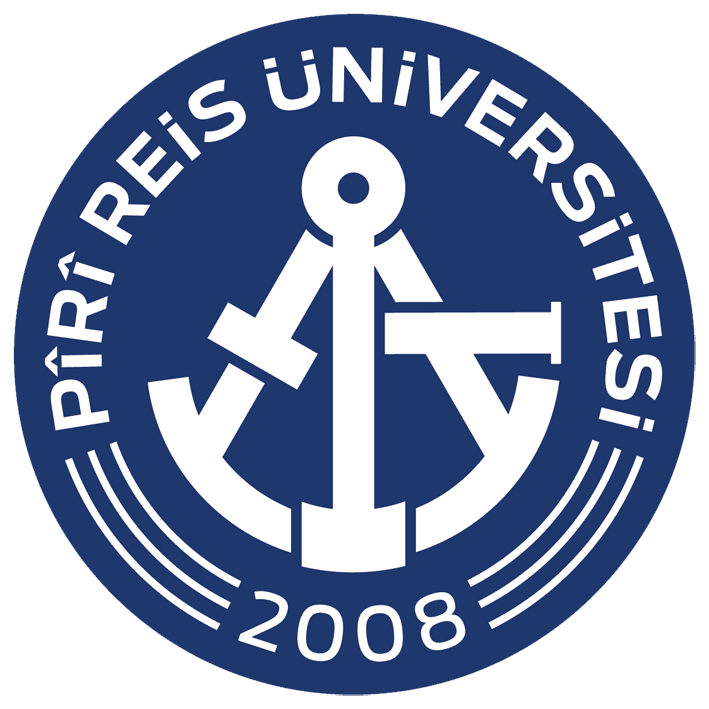 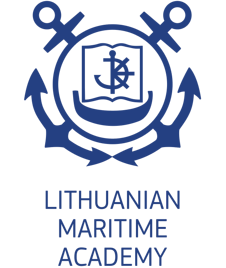 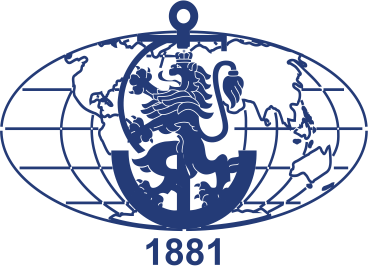 SCENARIO – Stage 4

The OOW informs the Chief Engineer of the situation while trying to define the reasons that may effect on exhaust gas temperature increase.
 
OOW knows that it is caused by the oxidation of the injected fuel in the cylinder, and the deterioration in the fuel-air mixture ratio for any reason causes lean or rich combustion, which in turn causes an increase in the exhaust gas temperature. Therefore, OOW decides to examine the combustion process data of all cylinders to determine whether the fault is on the air or fuel side.
13
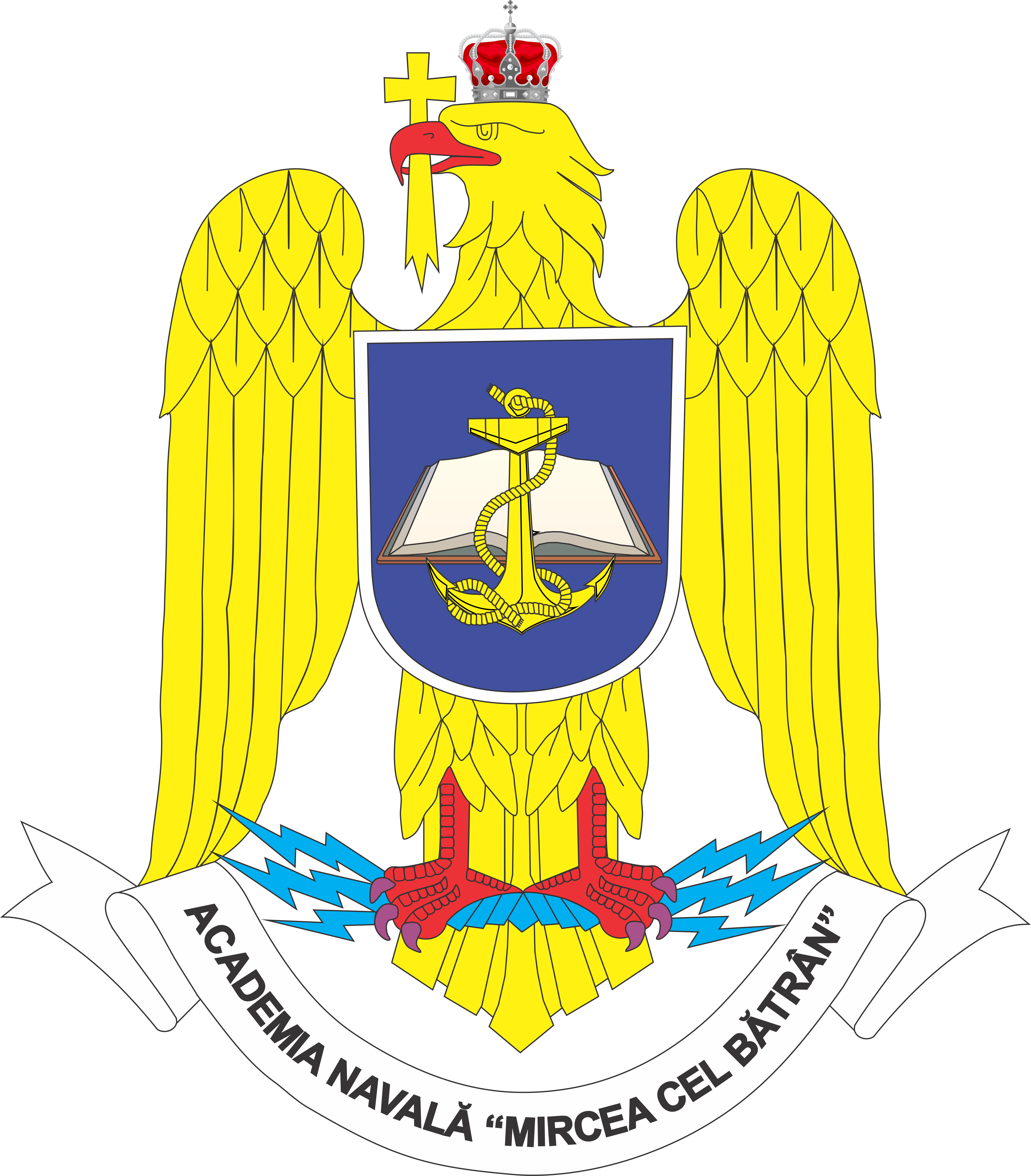 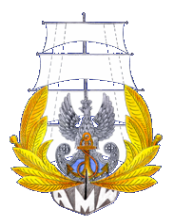 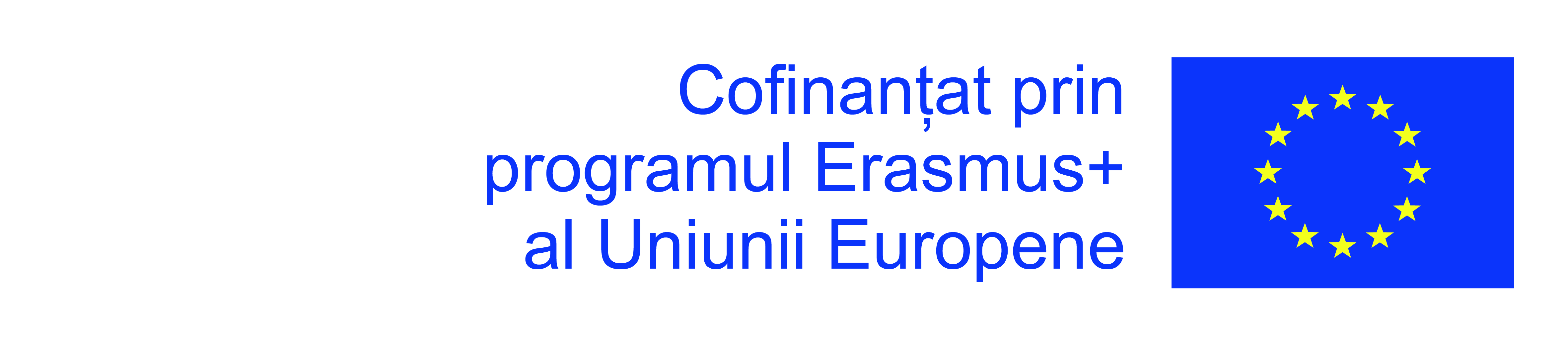 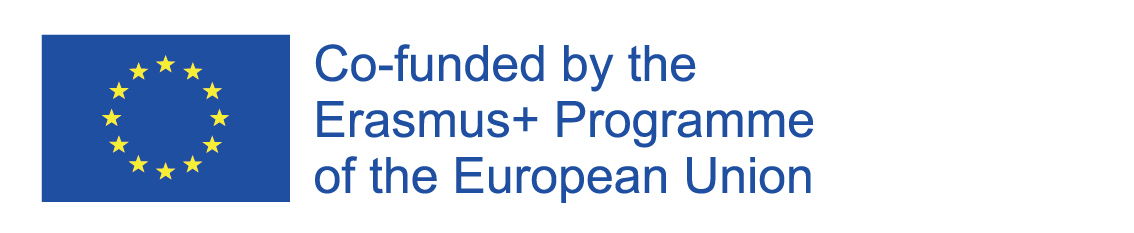 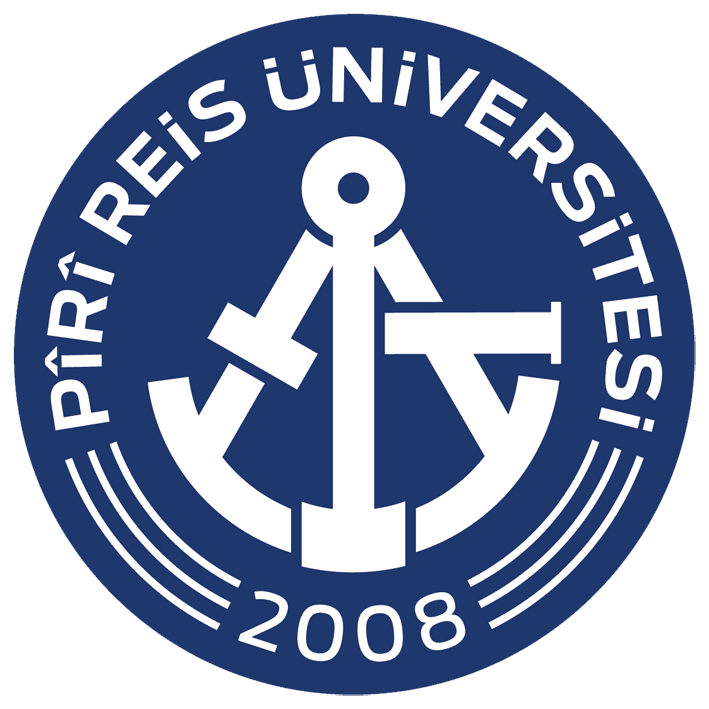 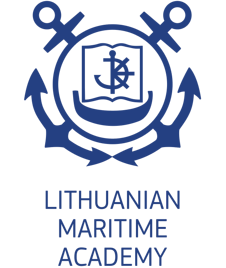 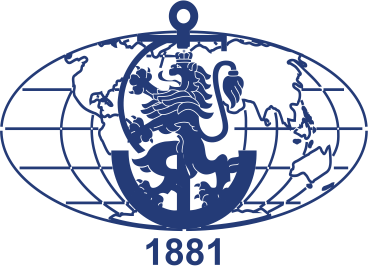 SCENARIO – Stage 5

The OOW informs the Chief Engineer of the situation while trying to define the reasons that may effect on exhaust gas temperature increase.
OOW knows that it is caused by the oxidation of the injected fuel in the cylinder, and the deterioration in the fuel-air mixture ratio for any reason causes lean or rich combustion, which in turn causes an increase in the exhaust gas temperature. Therefore, OOW decides to examine the combustion process data of all cylinders to determine whether the fault is on the air or fuel side.
The OOW checks the high temperature (HT) side of the jacket water cooling system and sees that the temperature is within normal limits. 
NOTE: It was assumed in this scenario that, the jacket water temperature was set and operating correctly.
14
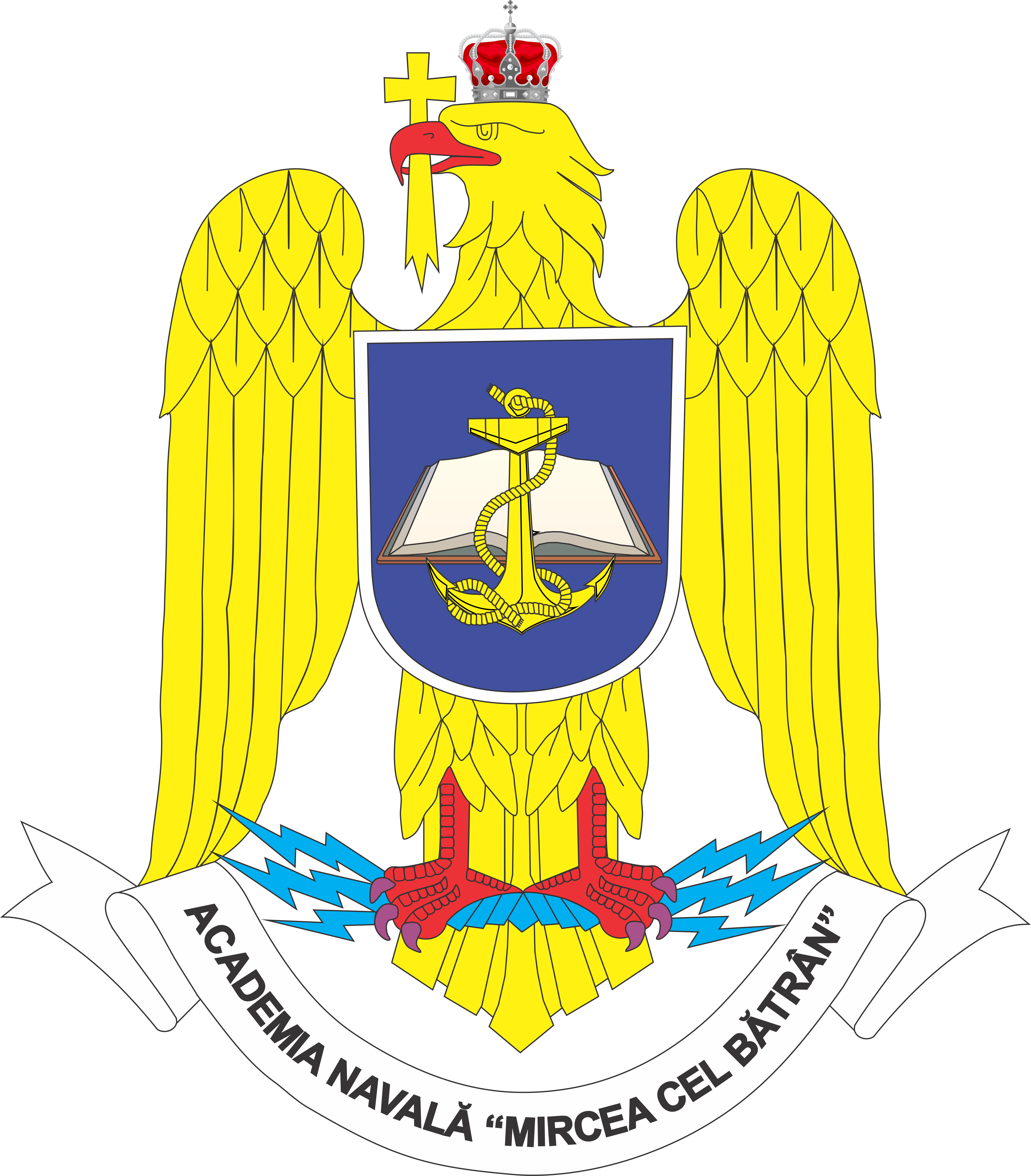 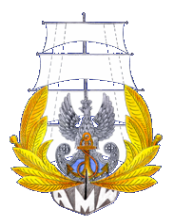 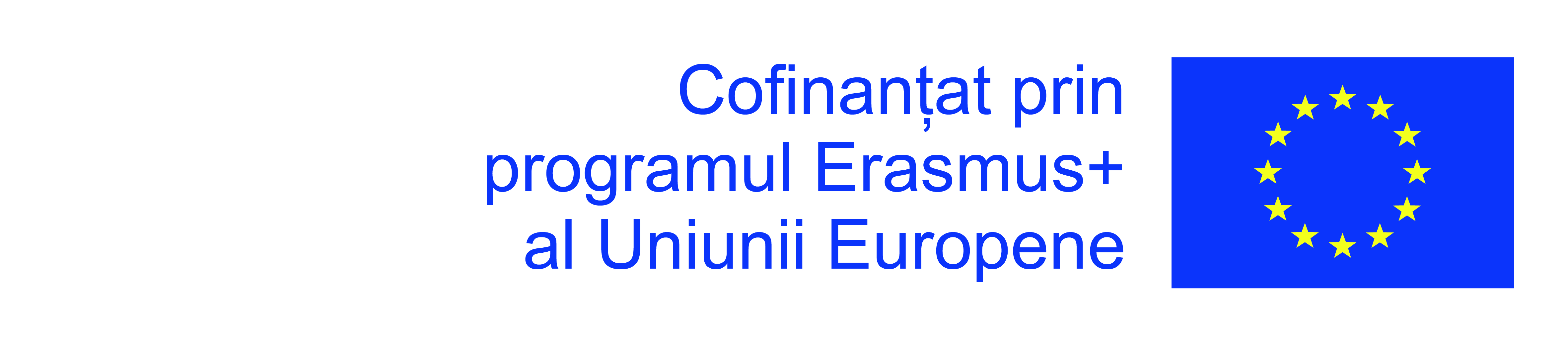 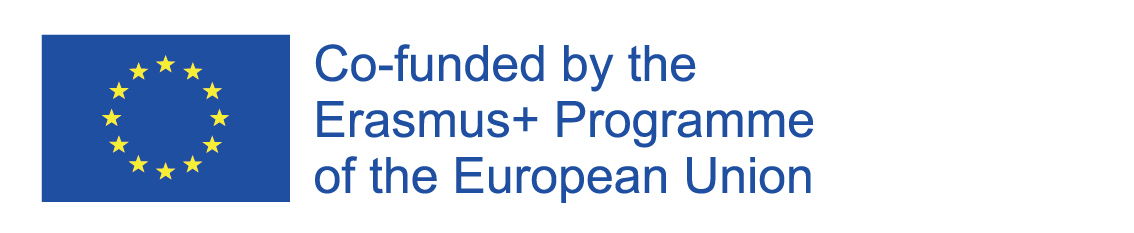 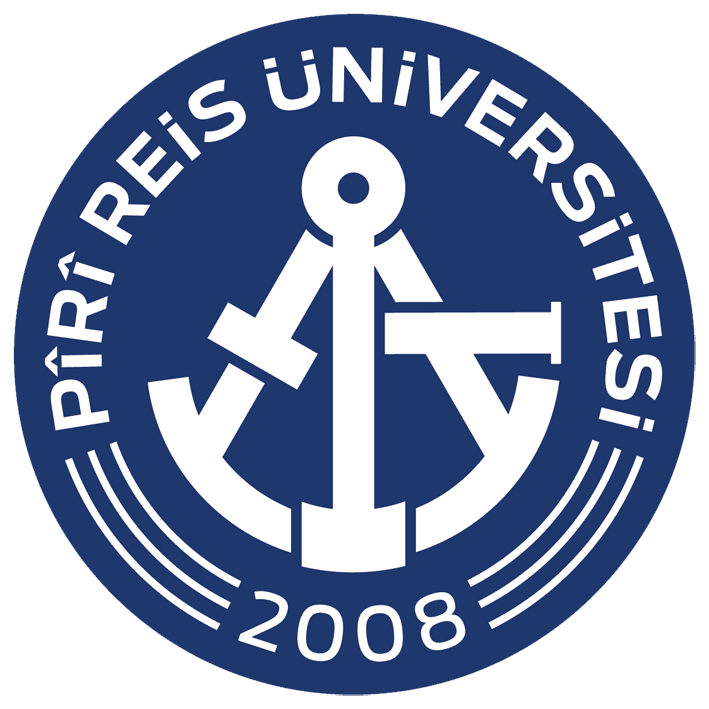 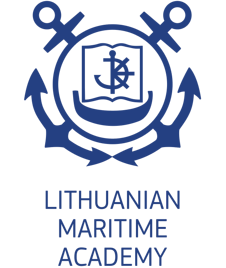 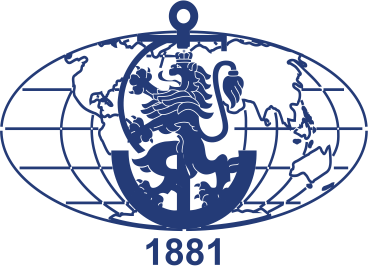 SCENARIO – Stage 6
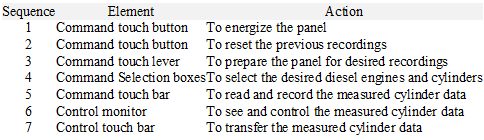 OOW records the cylinder combustion data (Table.1) and transfers it to the interpretation graphs by using the cylinder analysis panel to interpret the exhaust gas temperature increase that will result from rich or lean combustion caused by the deterioration in the air-fuel mixture ratio.
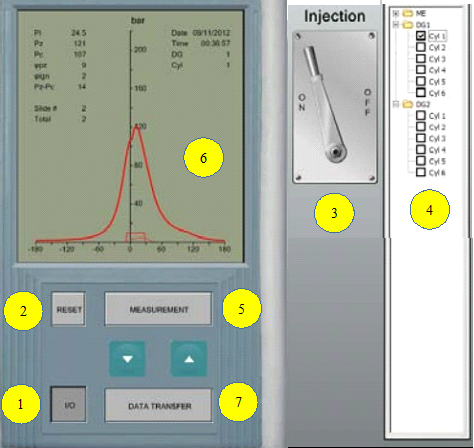 15
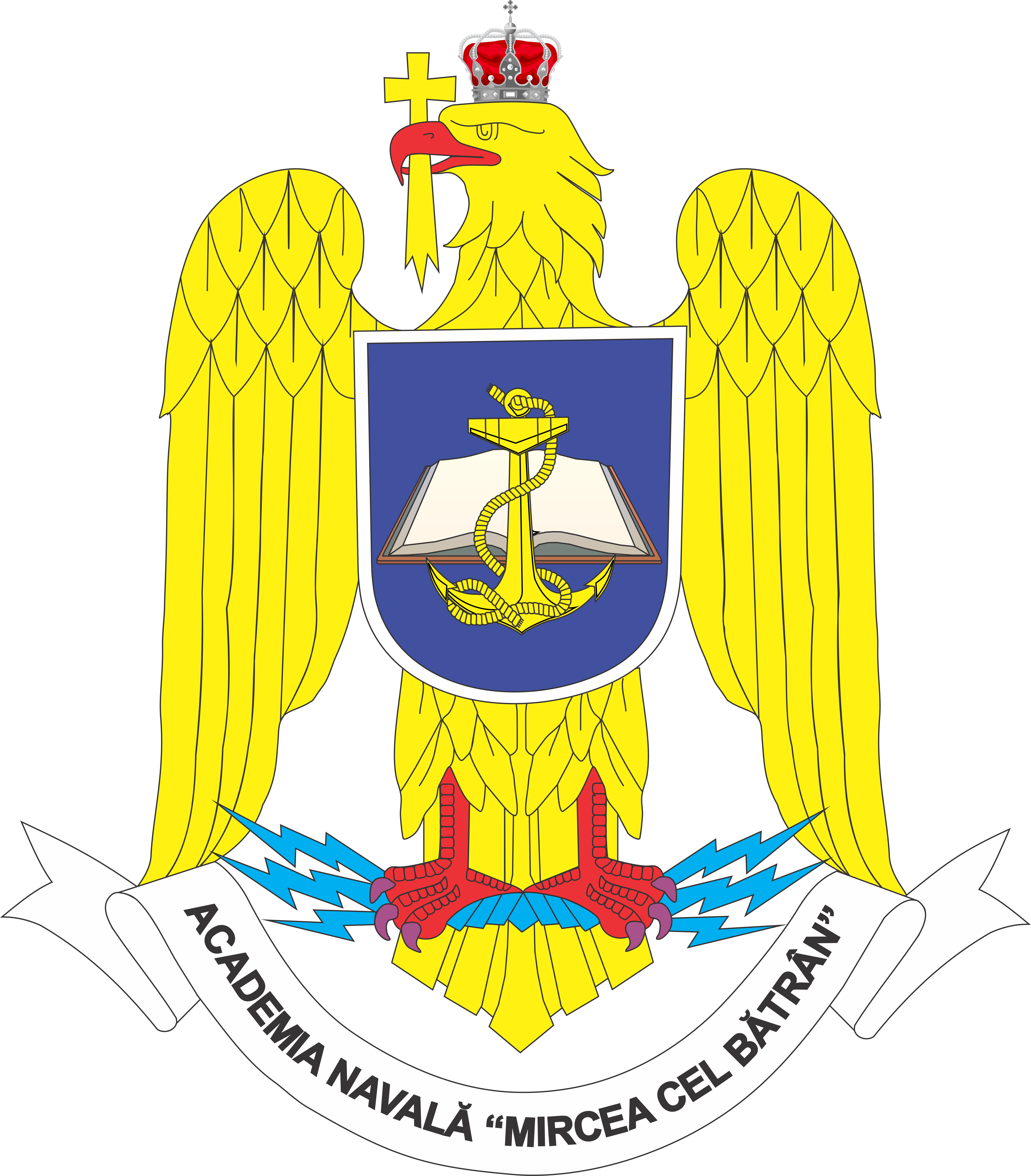 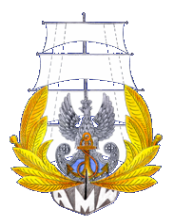 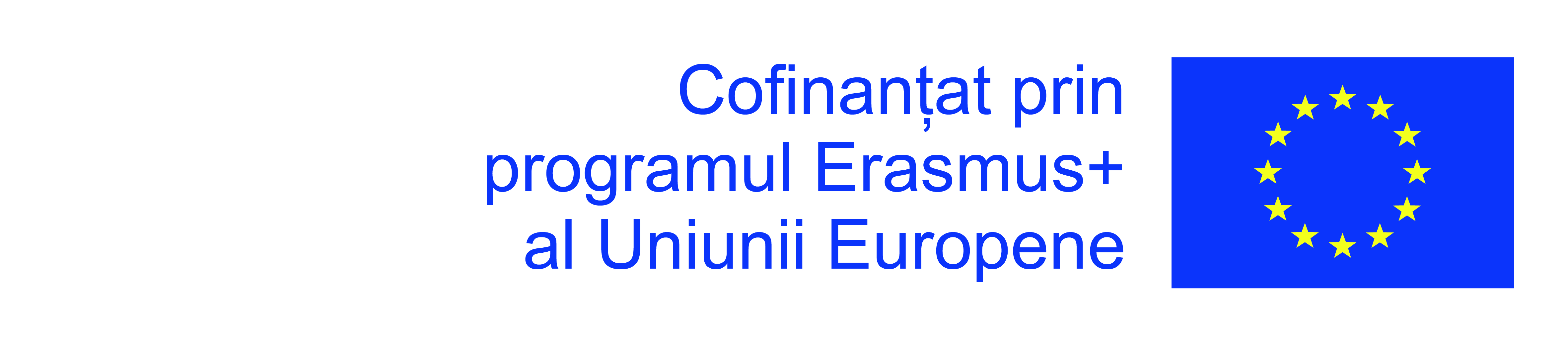 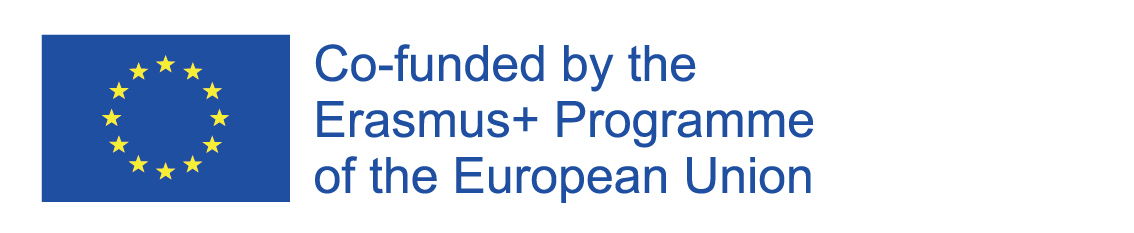 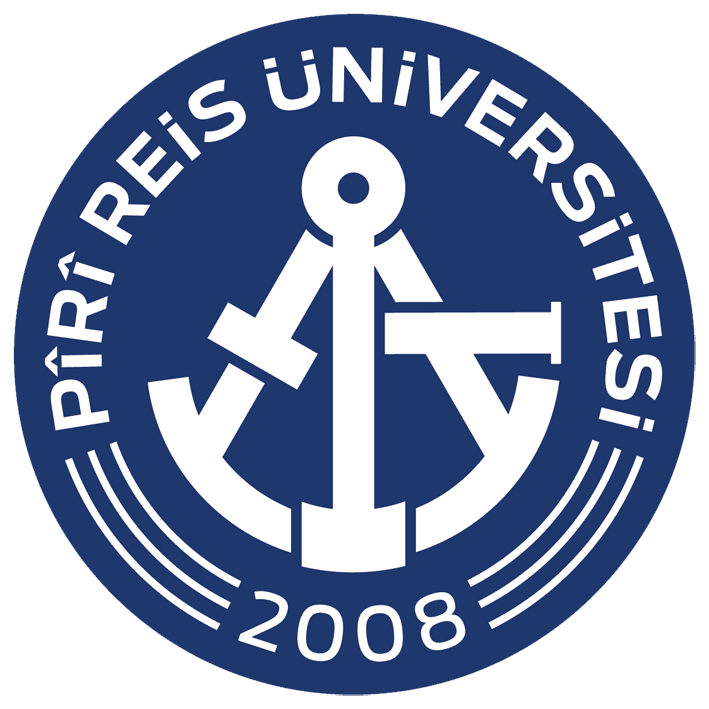 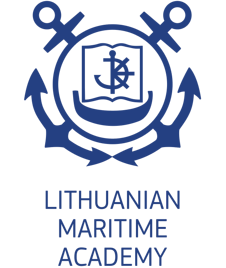 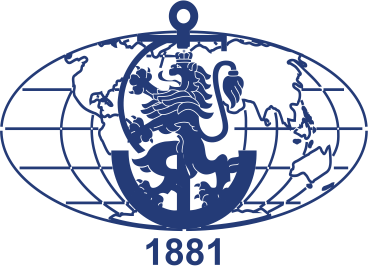 SCENARIO – Stage 7
OOW selects comparison screen from the menu in order to determine the differences on pressure, injection and torque curves, determined from the data measured and transferred, effected from rich or lean combustion caused by the deterioration in the air-fuel mixture ratio.
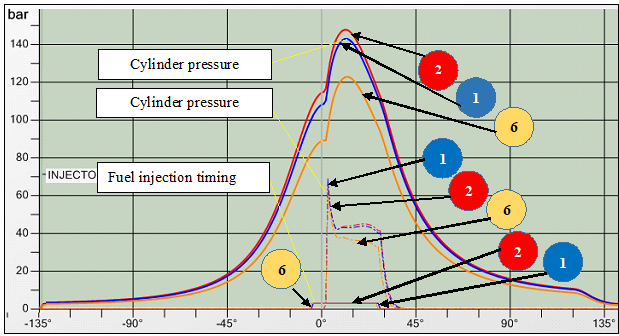 16
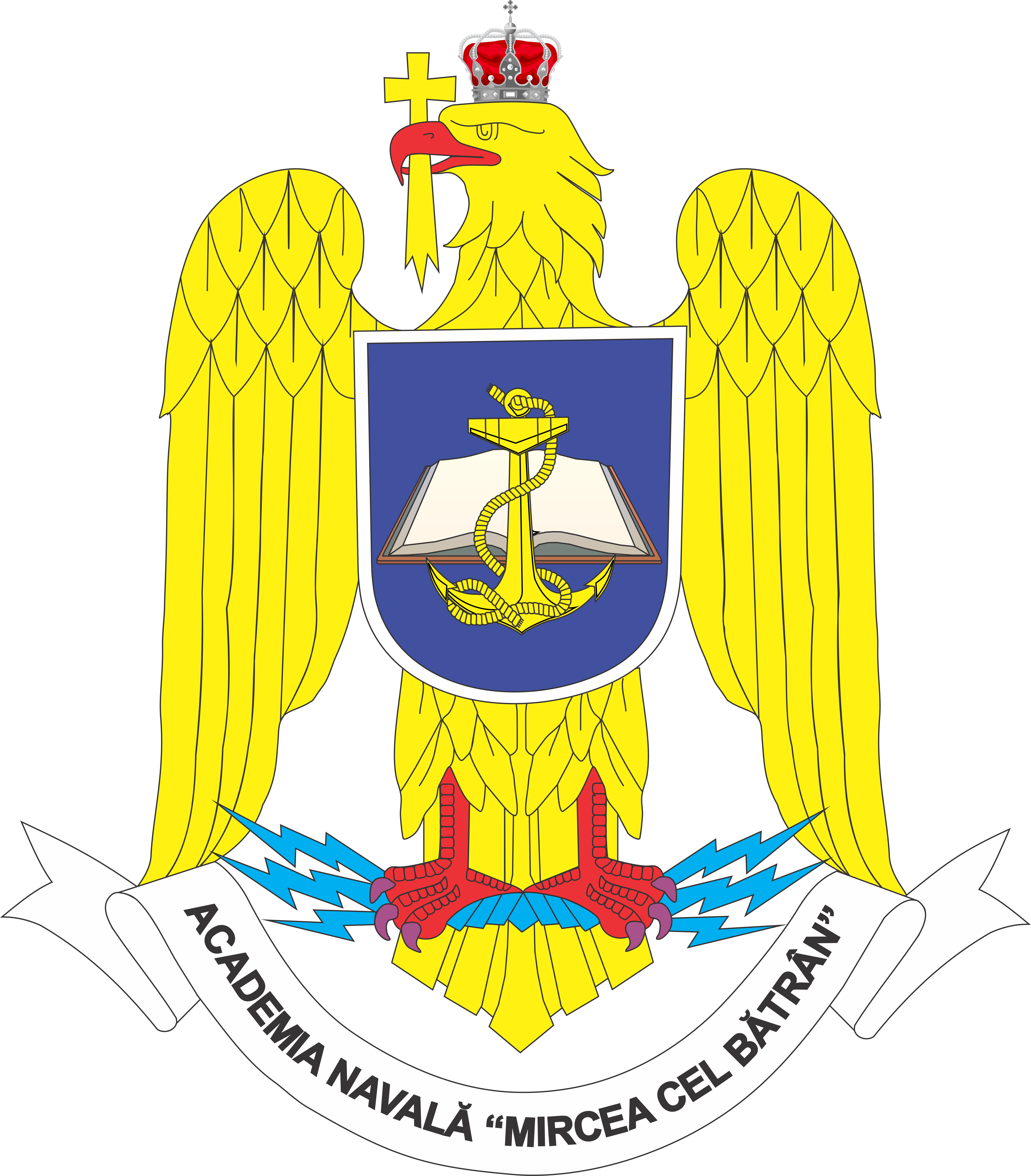 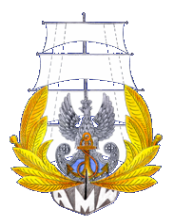 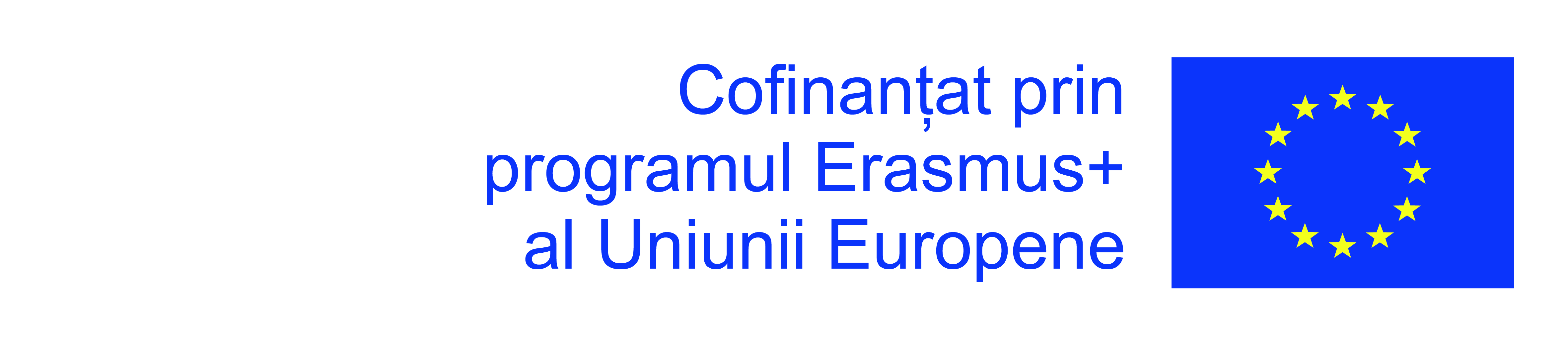 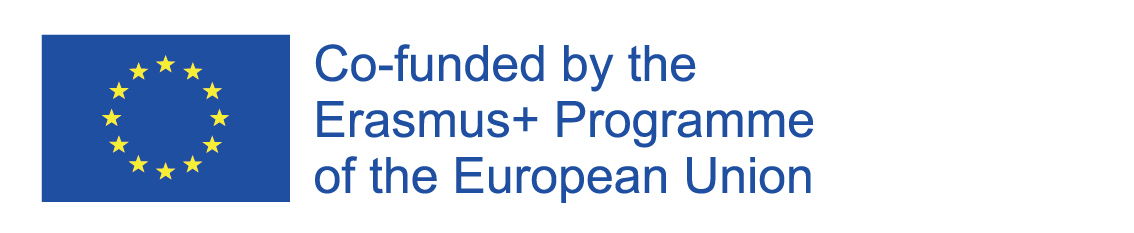 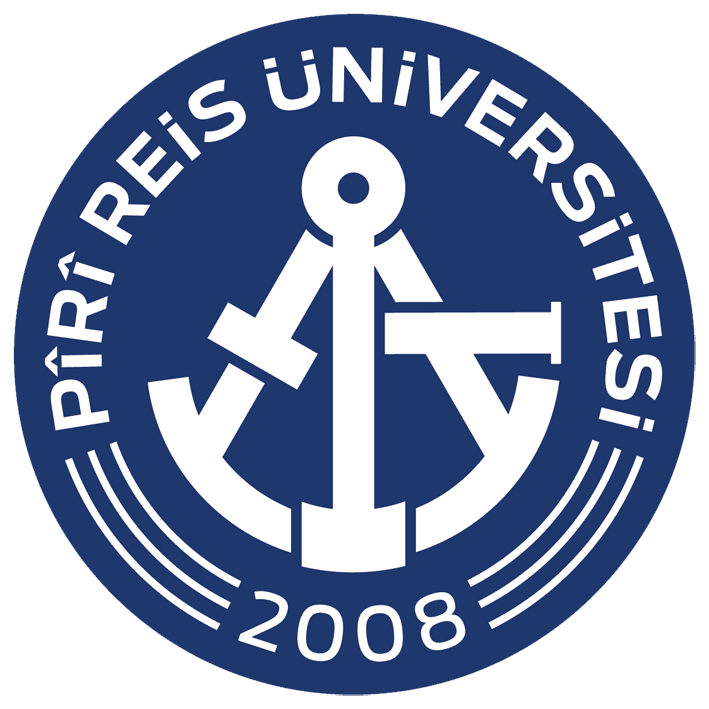 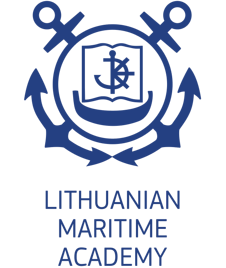 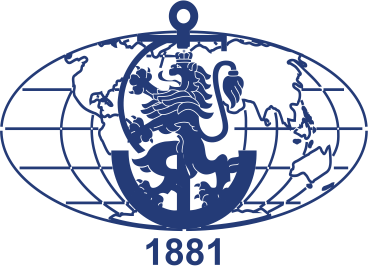 SCENARIO – Stage 8
OOW sees on the graphics that no-2 cylinder pressure is higher than no-1 cylinder, while no-6 cylinder is much lower. He/she also sees on the graphics that no-2 cylinder torque and injection timing is almost same with no-1 cylinder while no-6 cylinder torque is less and fuel injection timing is Early.
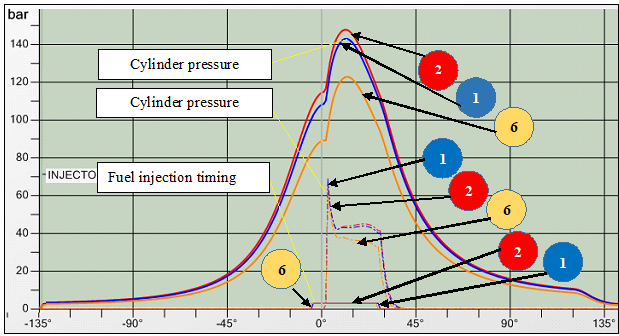 17
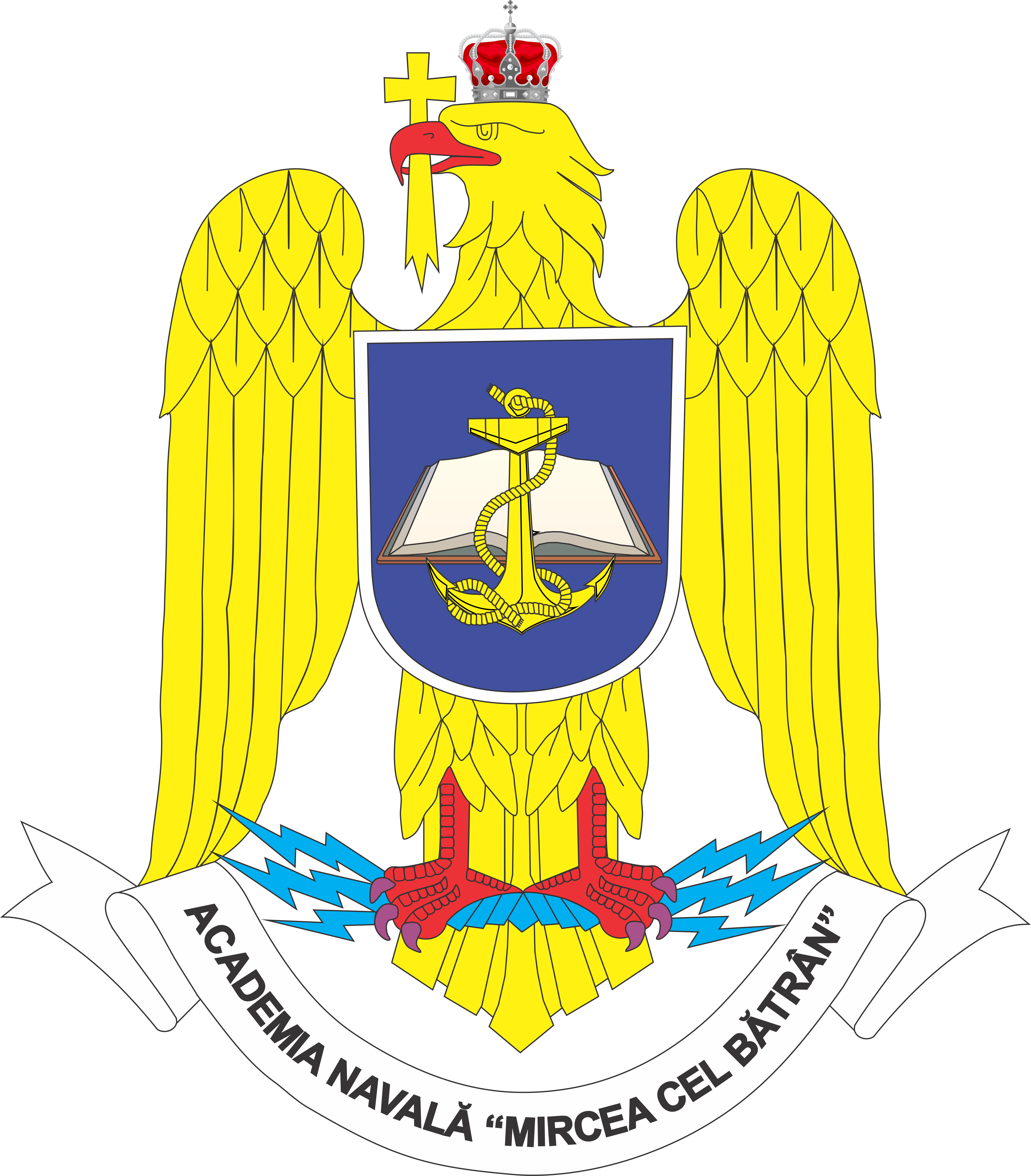 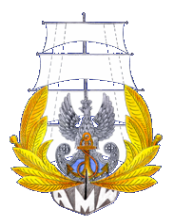 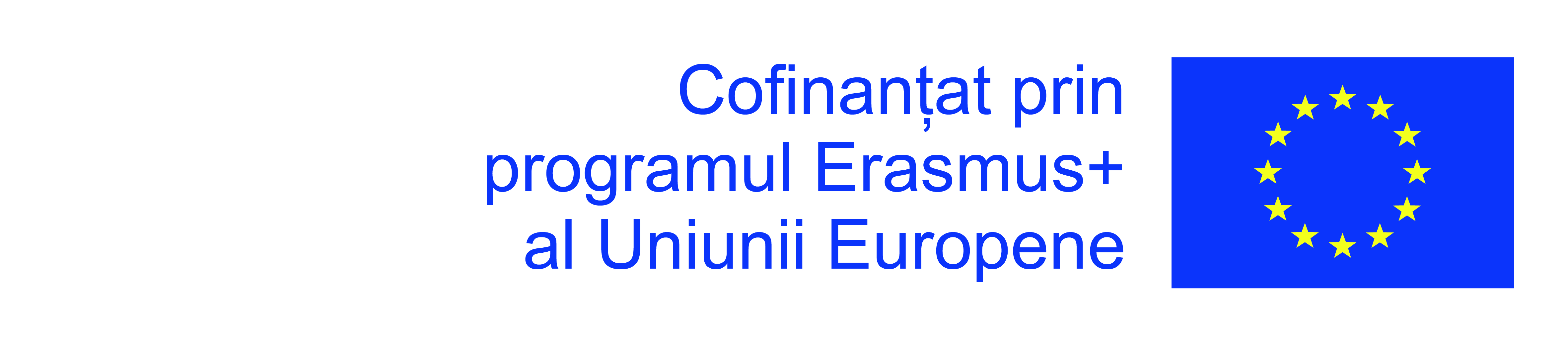 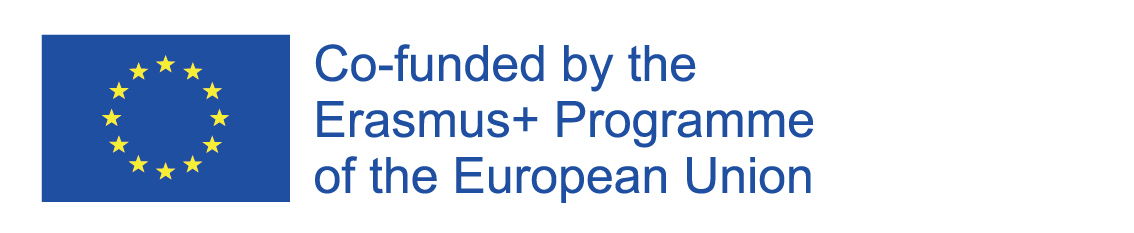 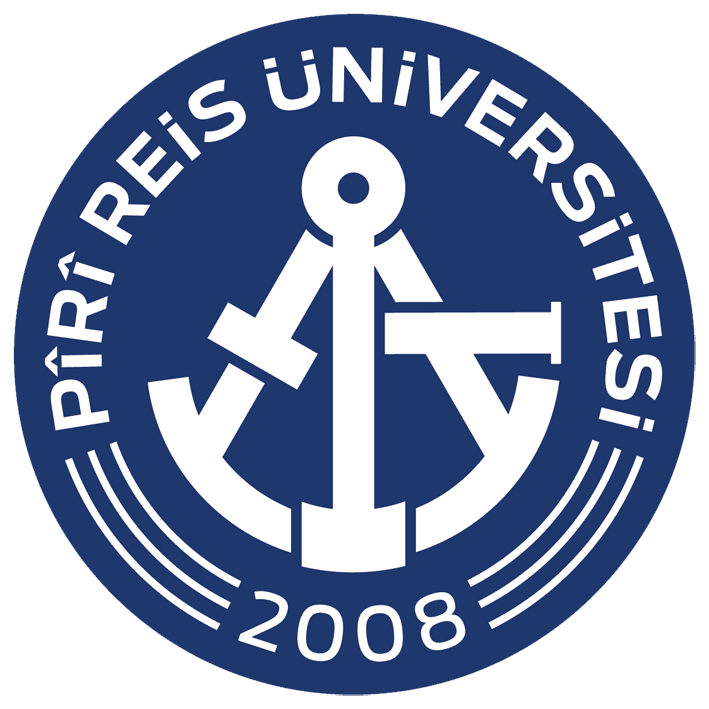 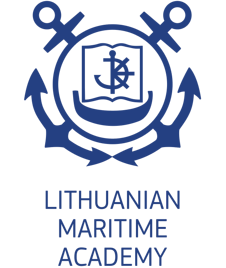 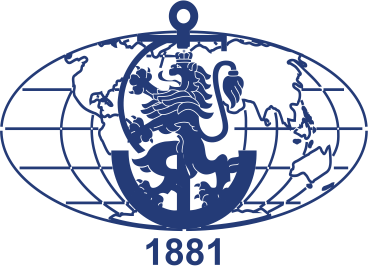 SCENARIO – Stage 9
The OOW compares the deviation in cylinders exhaust gas temperatures. He/she decides that there is no problem on the intake air side as no abnormality is observed in the values of the other cylinders except the 2nd and 6th cylinders. So, OOW makes the decision that the exhaust gas temperature increase was directly related with the rich combustion in cylinder-2 while lean combustion in cylinder-6 compared to the average combustion rate of the diesel.
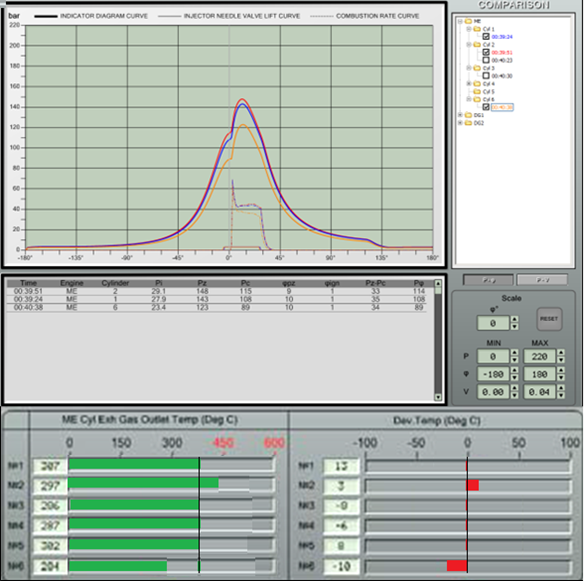 18
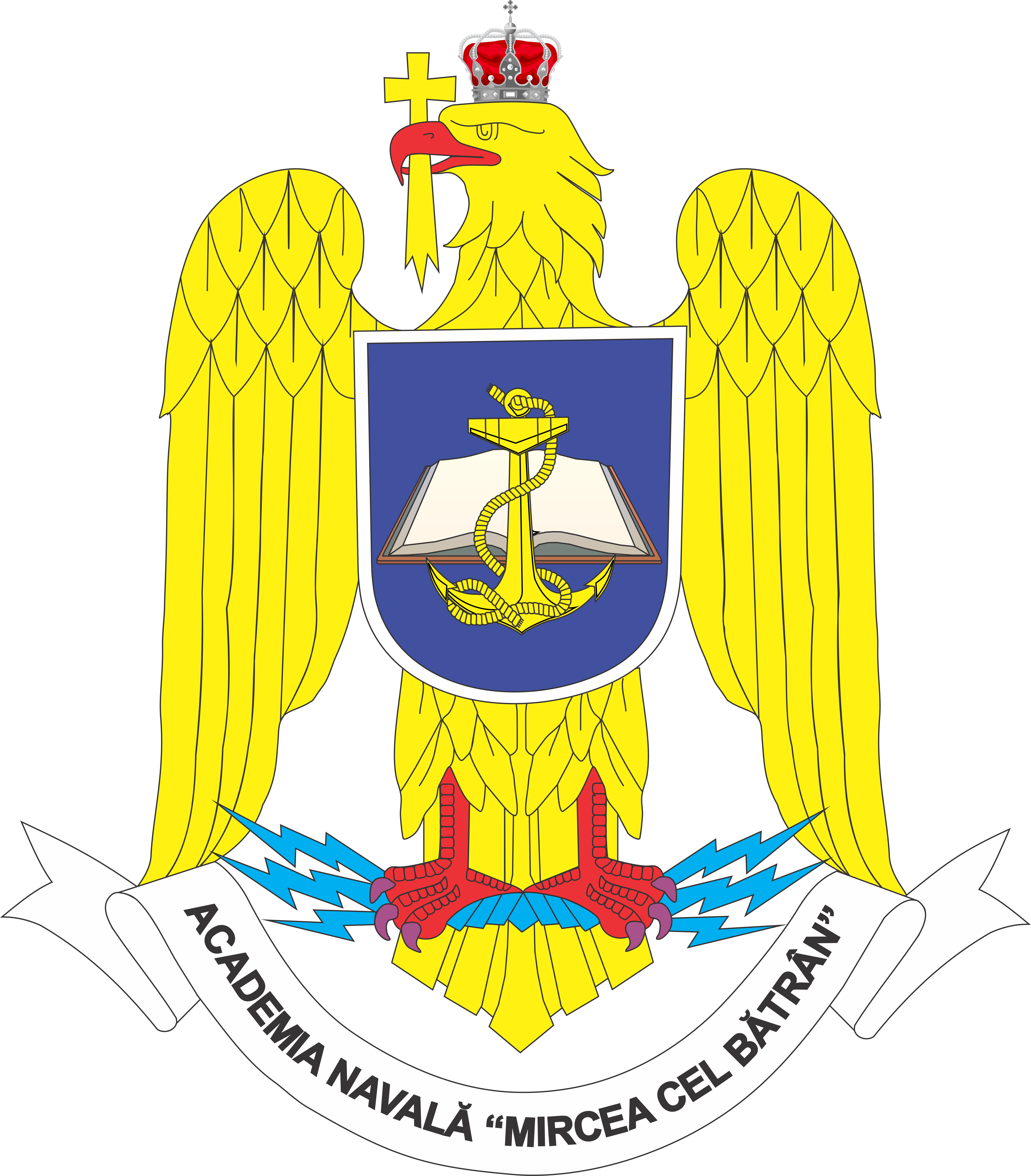 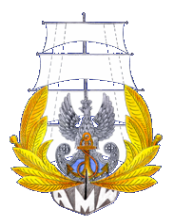 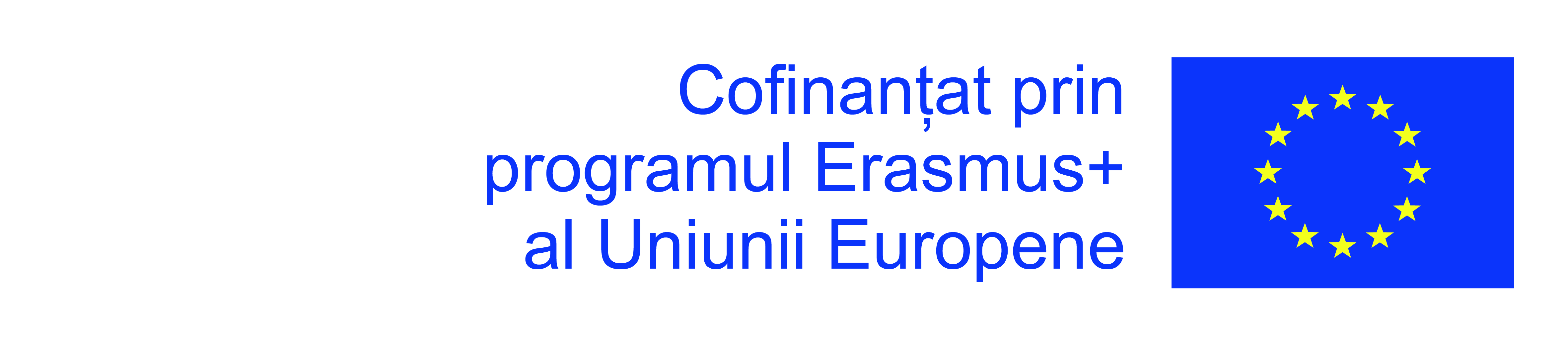 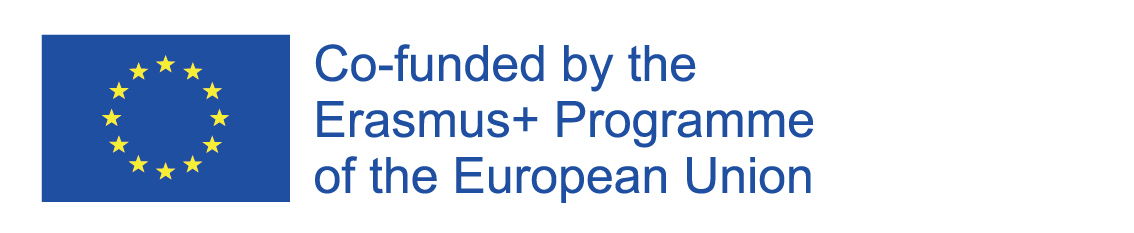 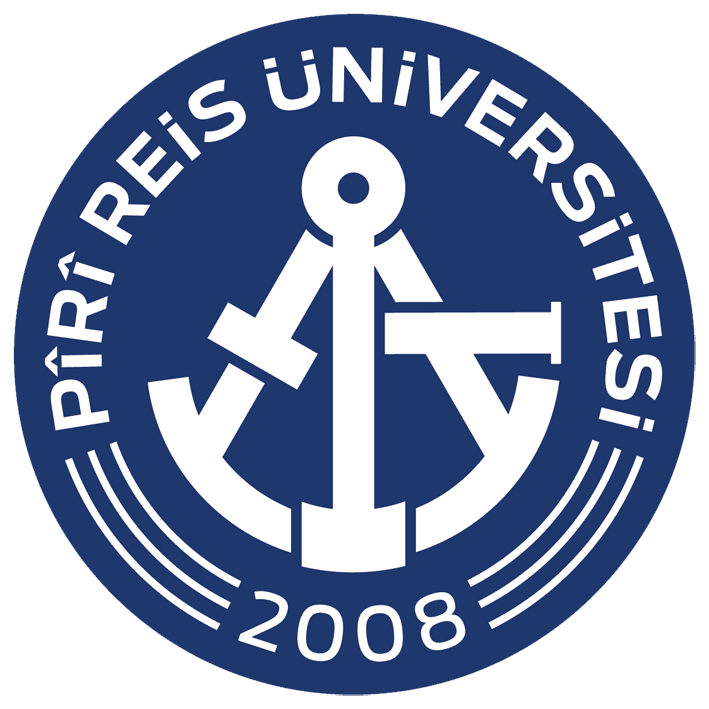 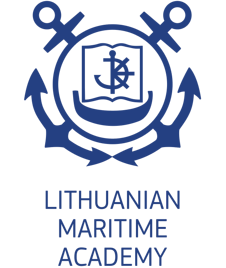 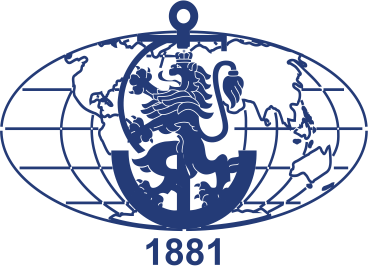 SCENARIO – Stage 10
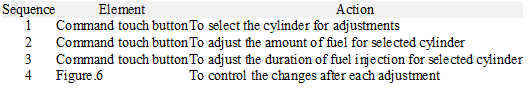 OOW calls the engine performance screen to correct the amount of fuel injected into cylinder-2 and the amount and duration of fuel injected into cylinder-6. Using the command and control elements on the engine performance panel, OOW adjusts the 2nd and 6th cylinders fuel quantity (m) and injection duration (t) until matching the engine average values.
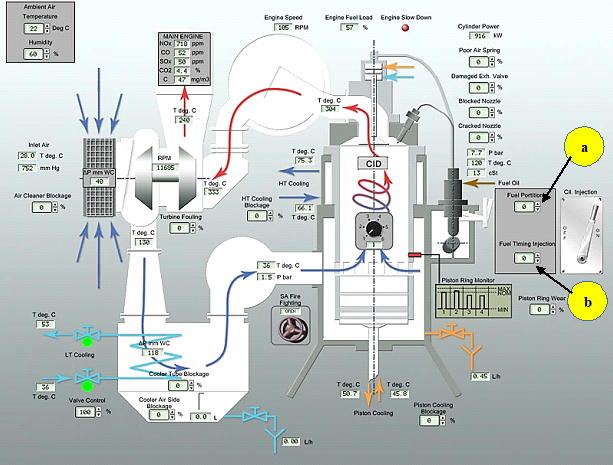 19
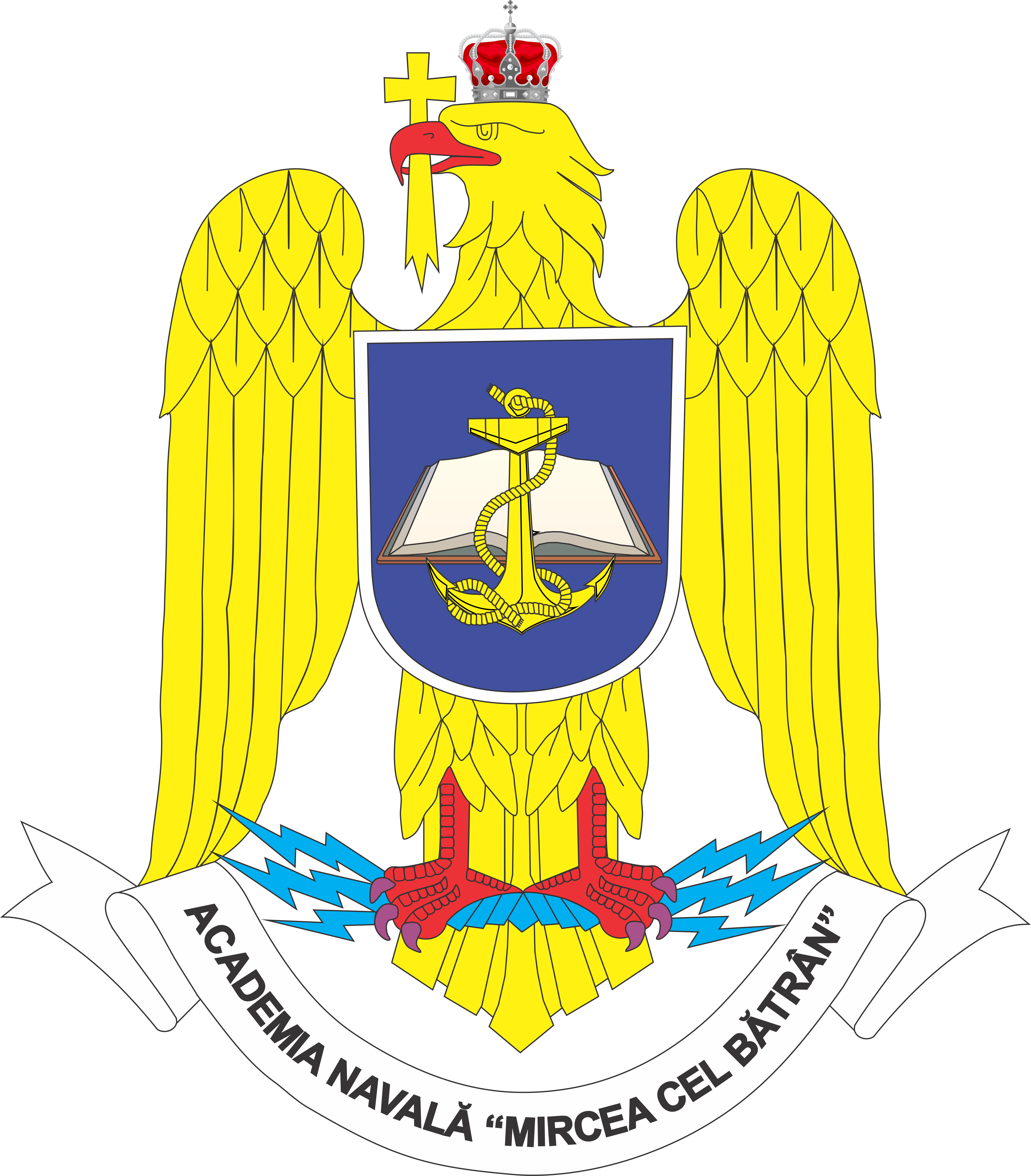 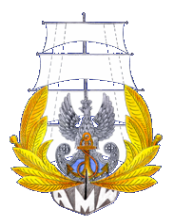 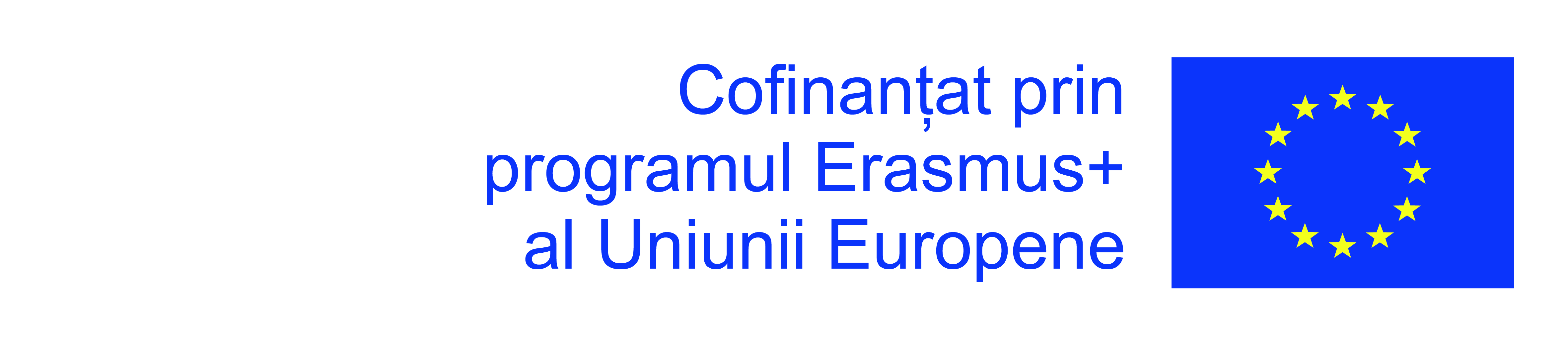 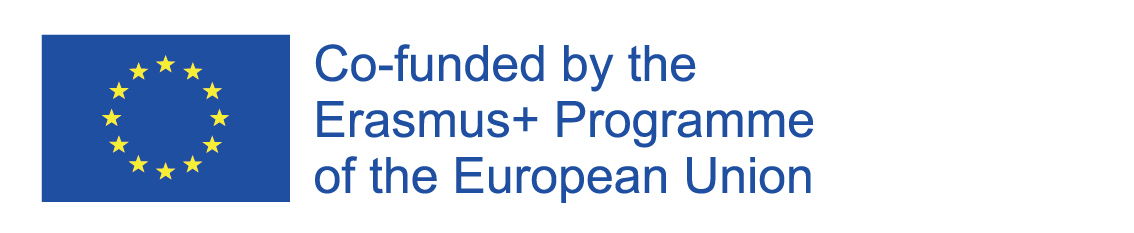 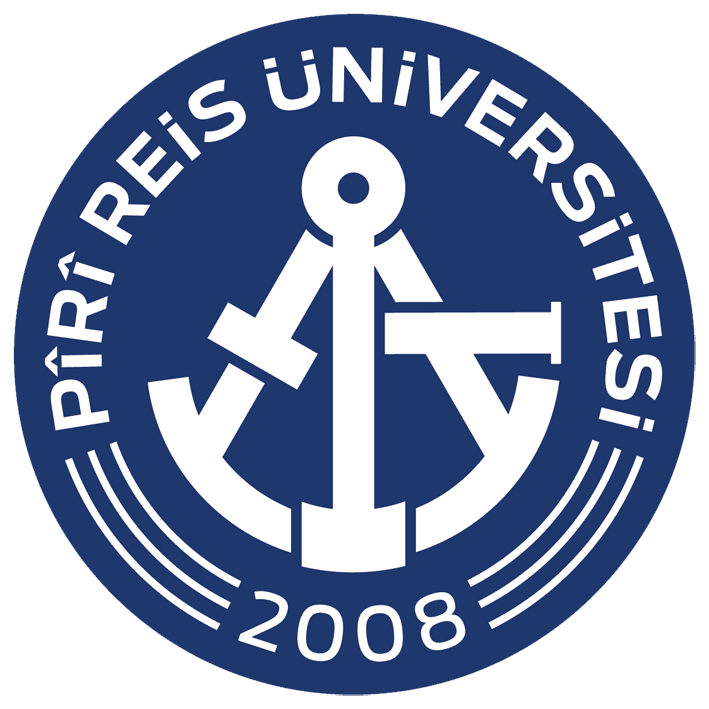 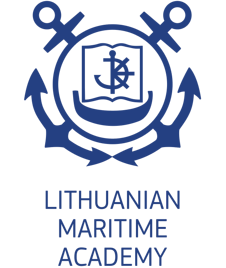 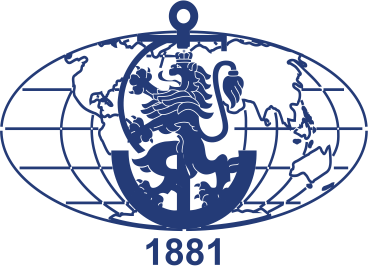 SCENARIO – Stage 11
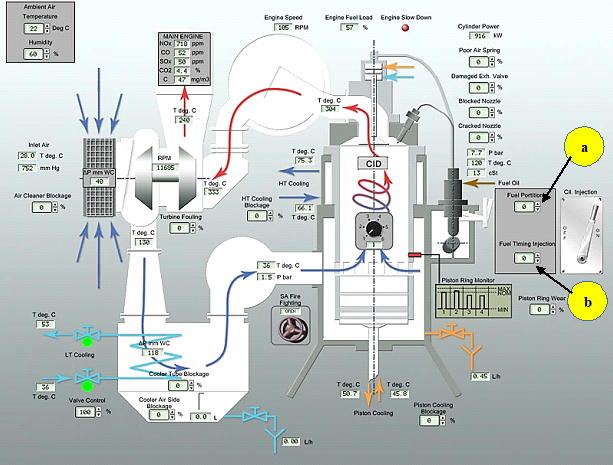 OOW is aware of that, there is maximum one hour to apply the adjustments for cylinders 2 and 6 by using the command elements “a” and “b” shown on the engine performance panel
20
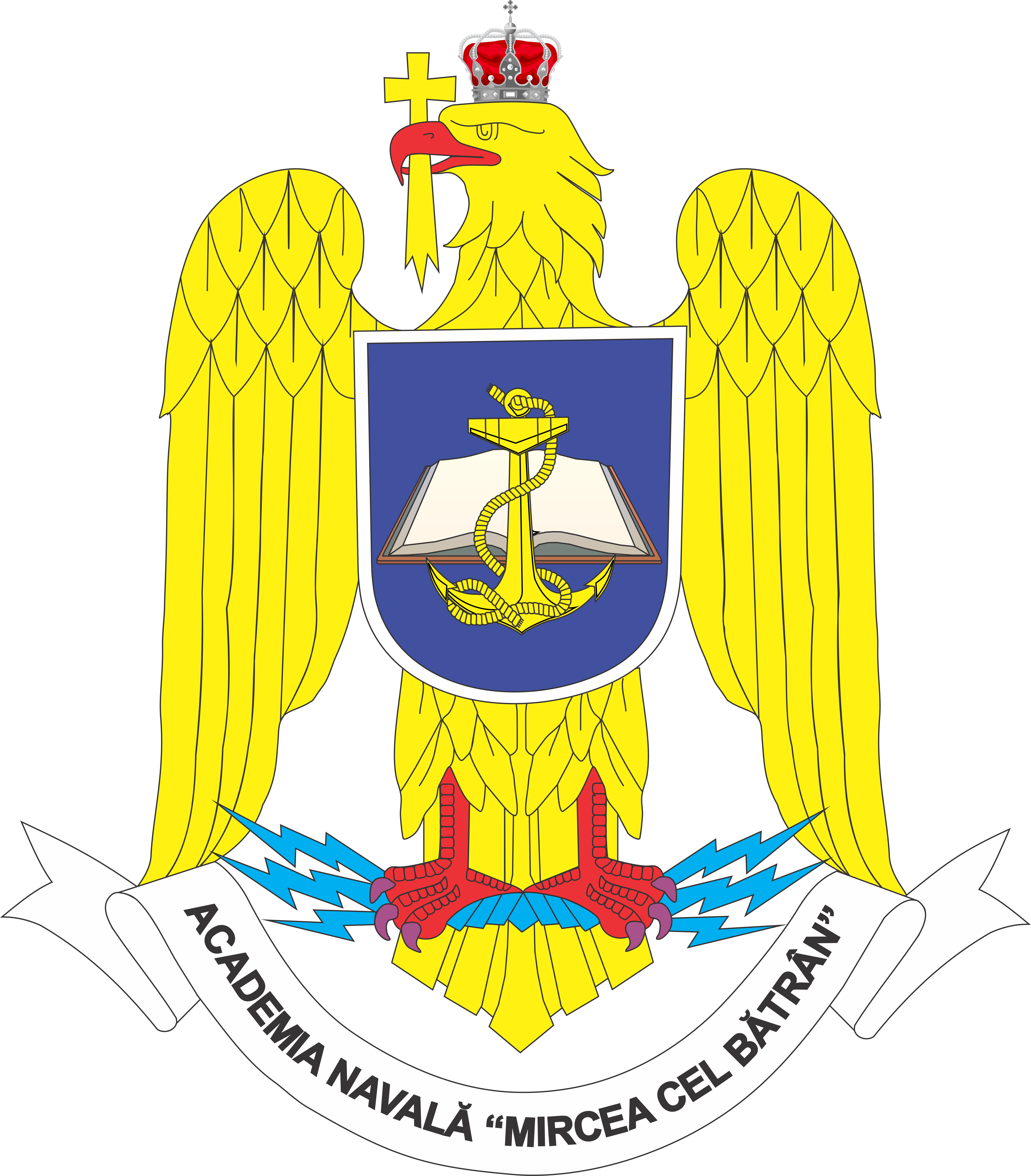 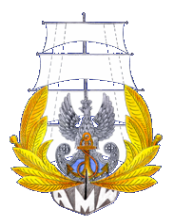 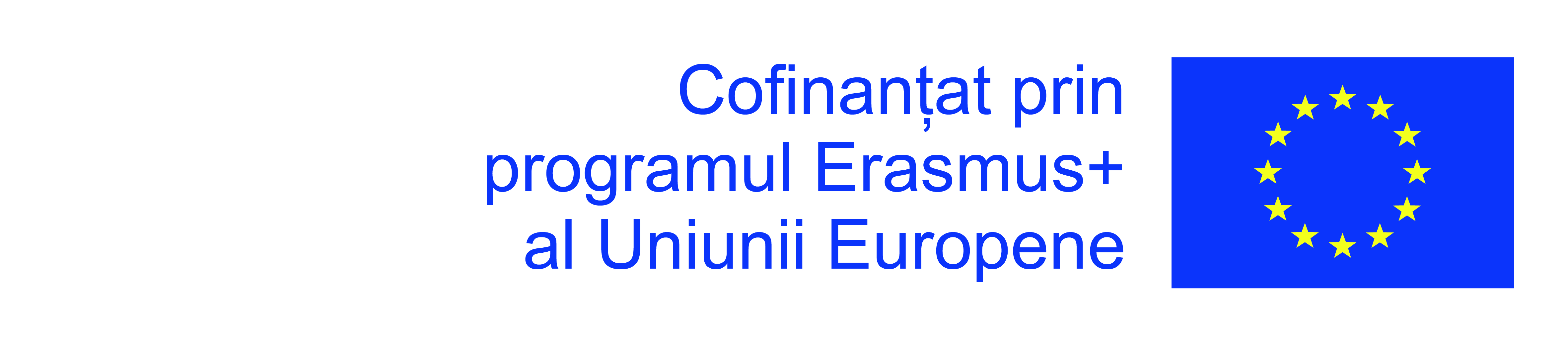 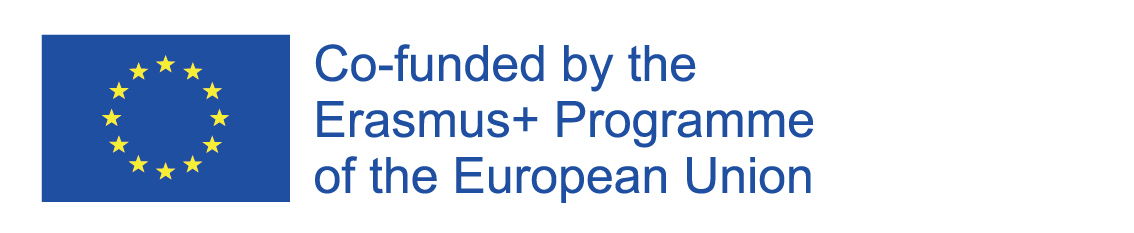 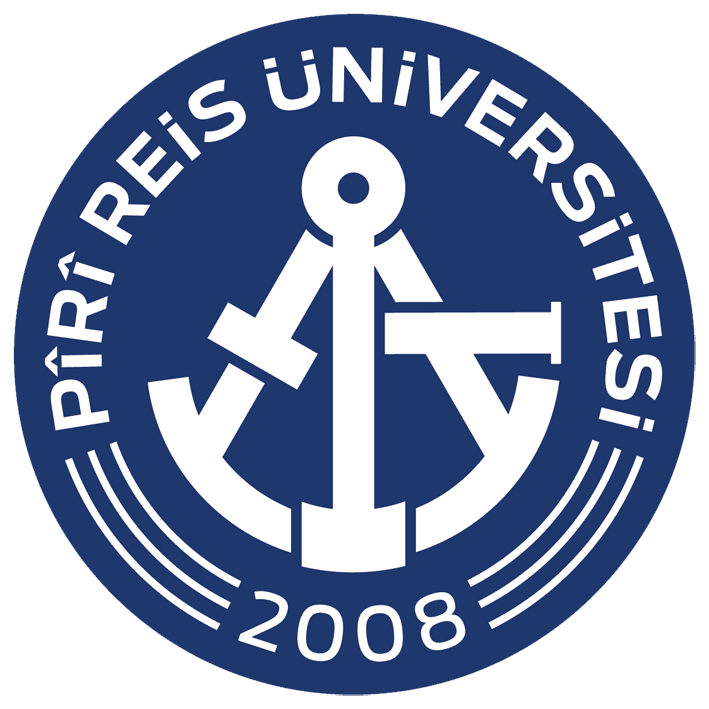 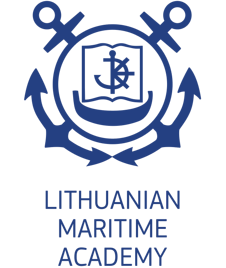 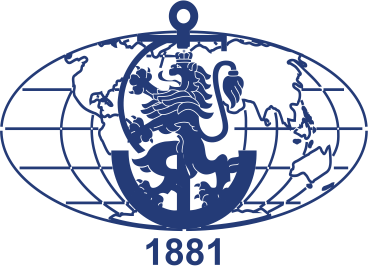 SCENARIO – Stage 12
However, adjustment capability of the command element “a” is limited with ± 10% while the command element “b” is limited with ± 5%. If it is not possible to make adjustments due to limited capability of command elements, then OOW must be fast enough to make decision for further corrective actions
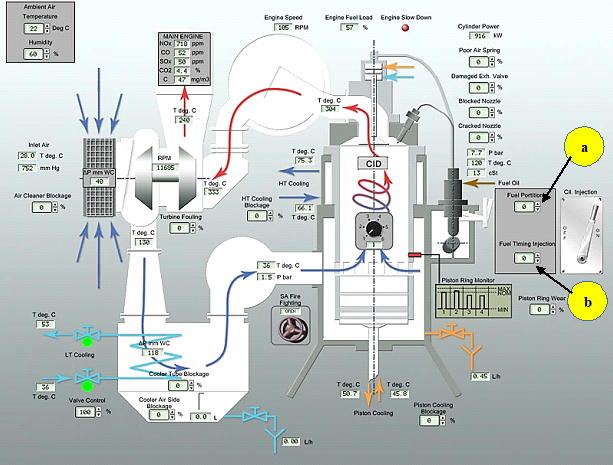 21
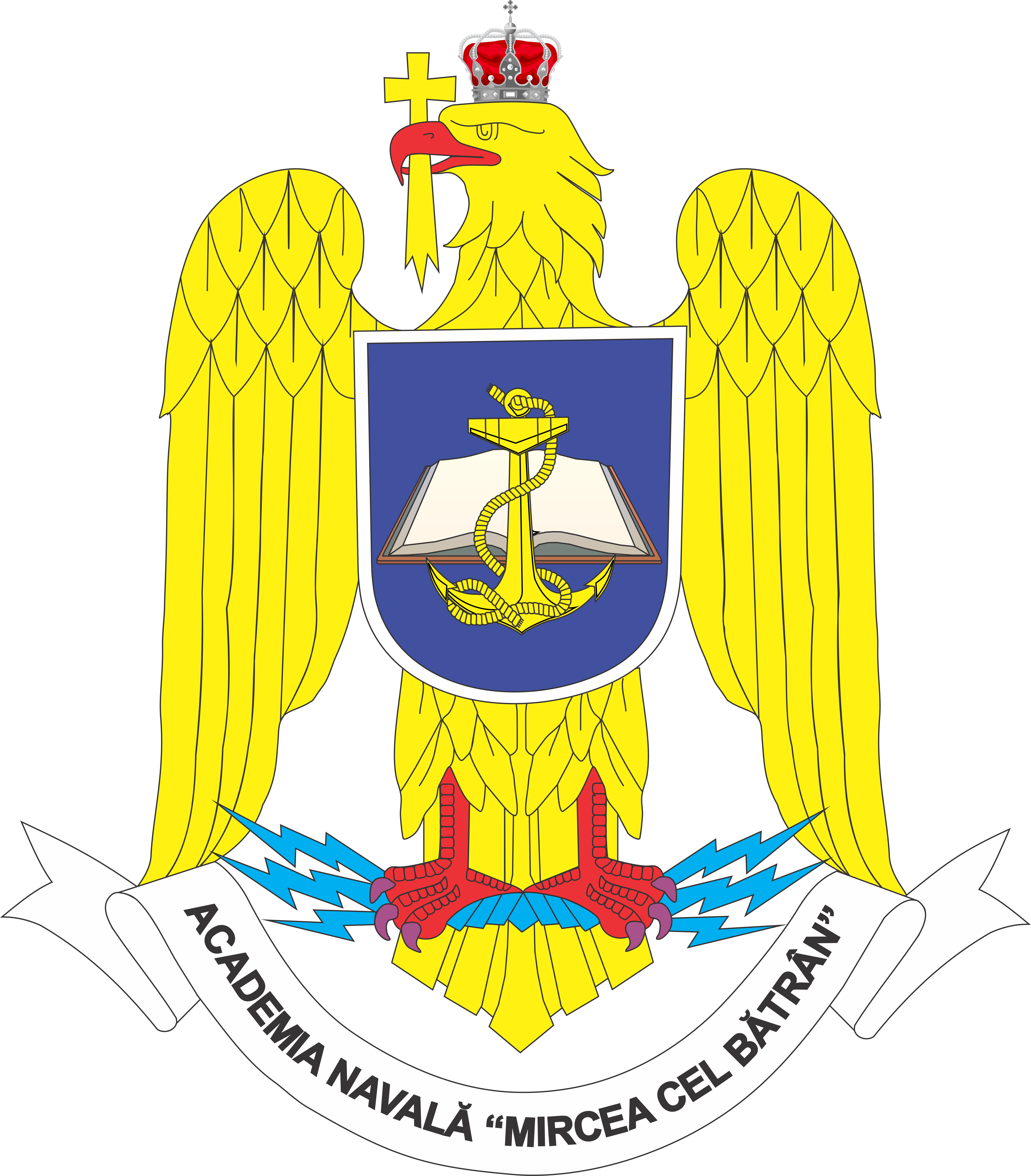 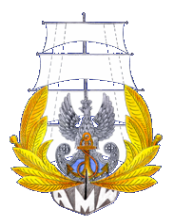 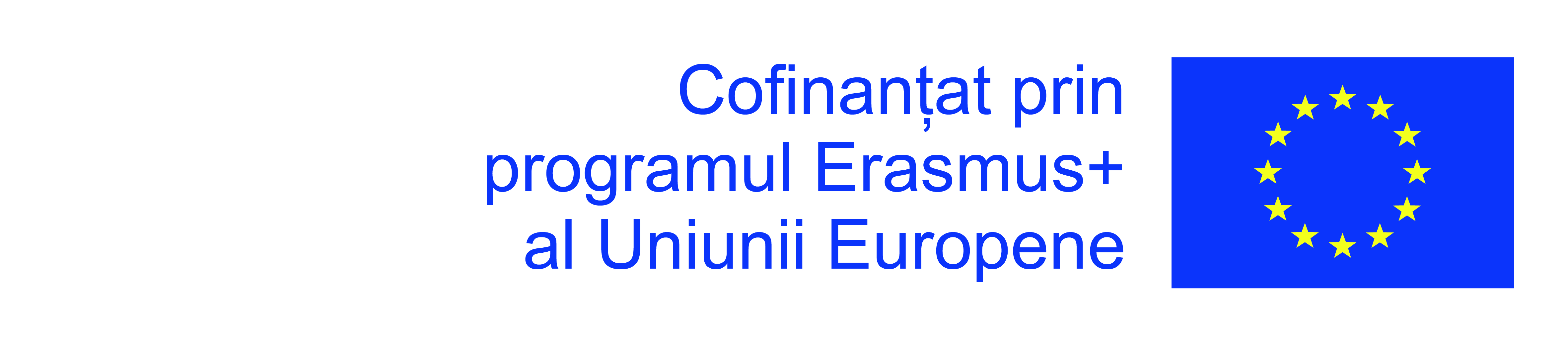 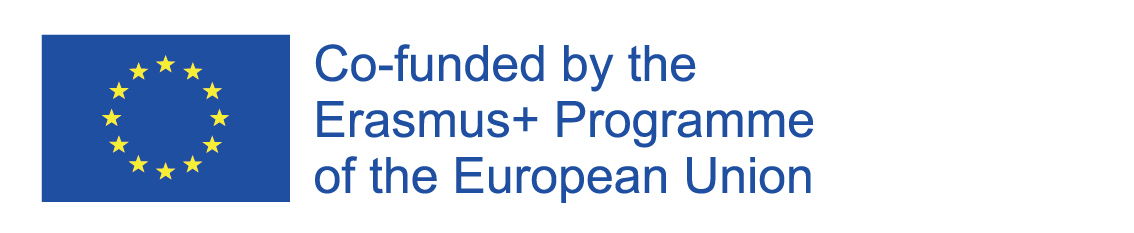 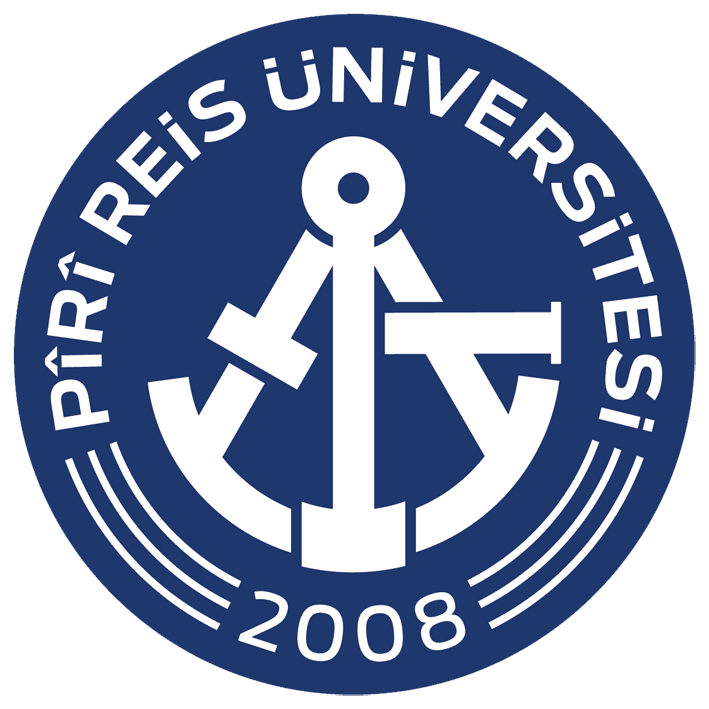 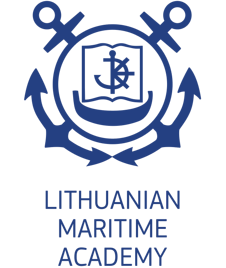 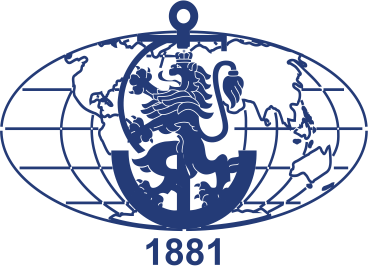 SCENARIO – Stage 13
For instance; if amount of fuel, injected in cylinder-2, cannot be decreased by using command element “a”, it means that injector nozzles are leaking which needs replacement of the tip. On the other hand, if the fuel injection duration is not further adjusted due to 5% limitation in command element “b”, it means that timing electronic card or solenoid valve need to be rectified and the injector needs to be cleaned due to clogging.
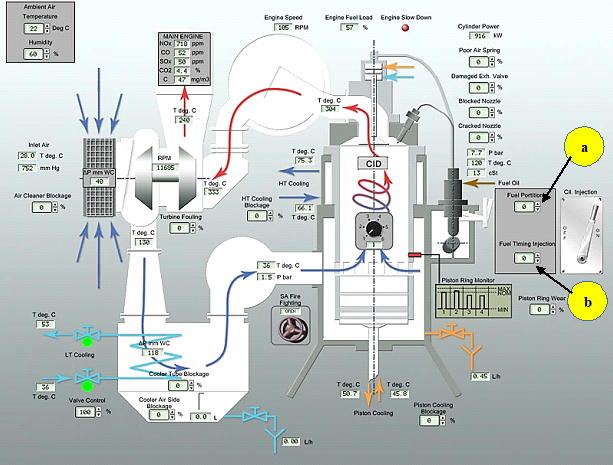 22
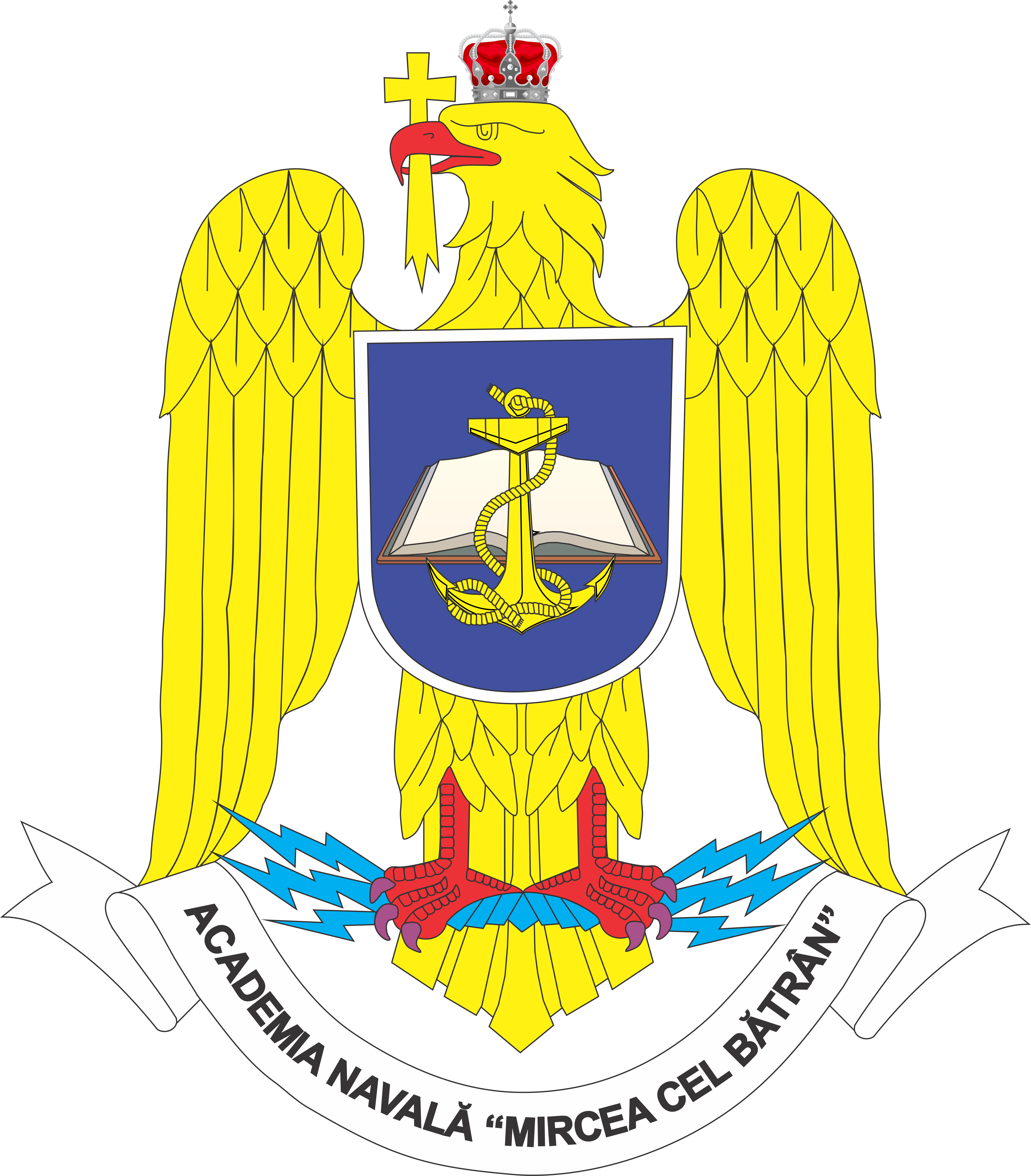 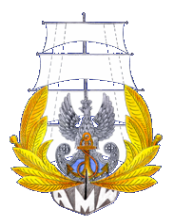 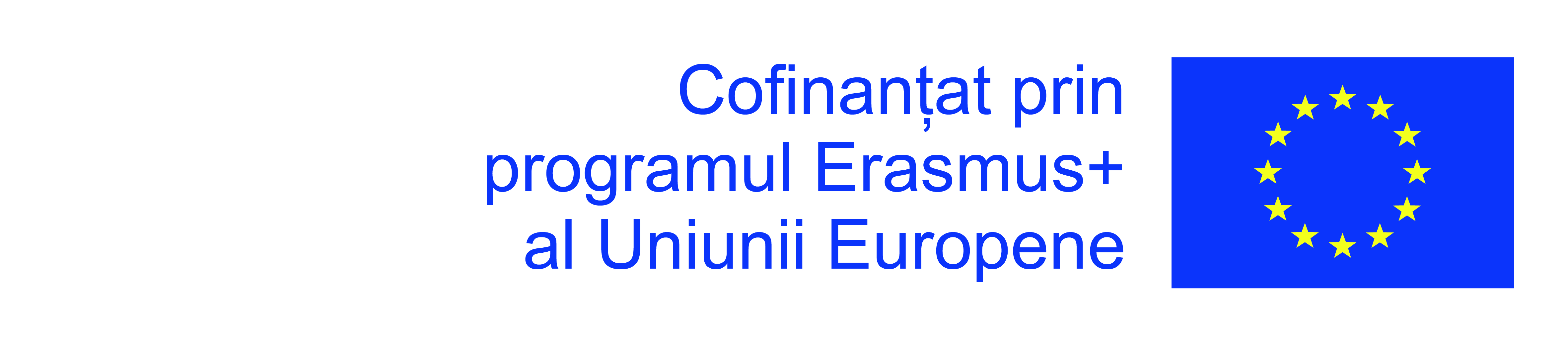 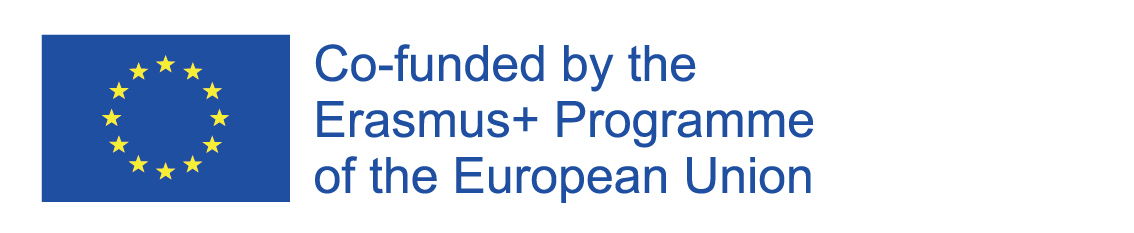 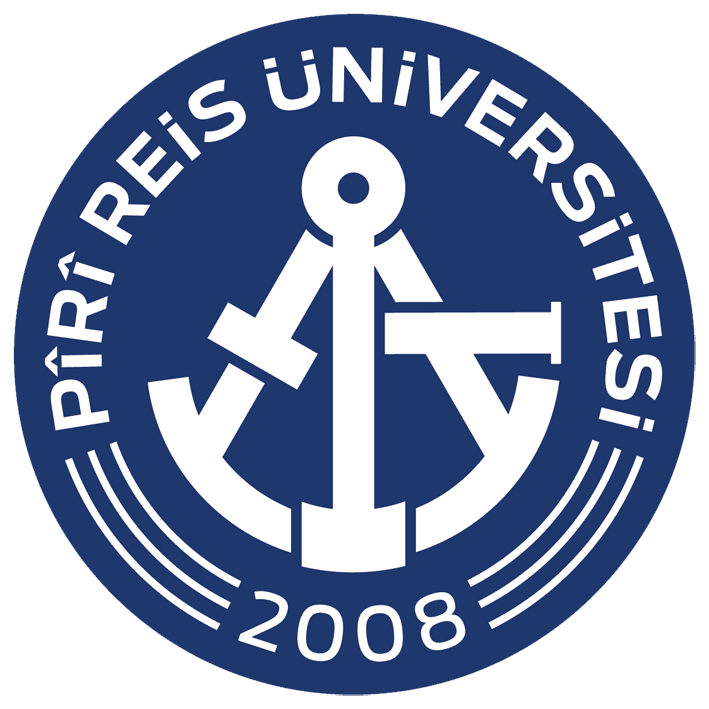 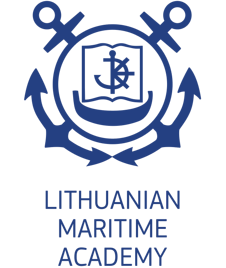 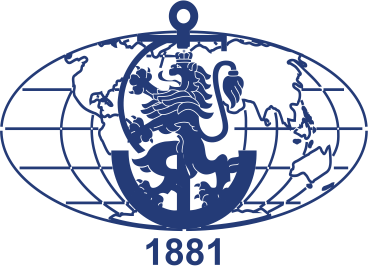 SCENARIO – Stage 14
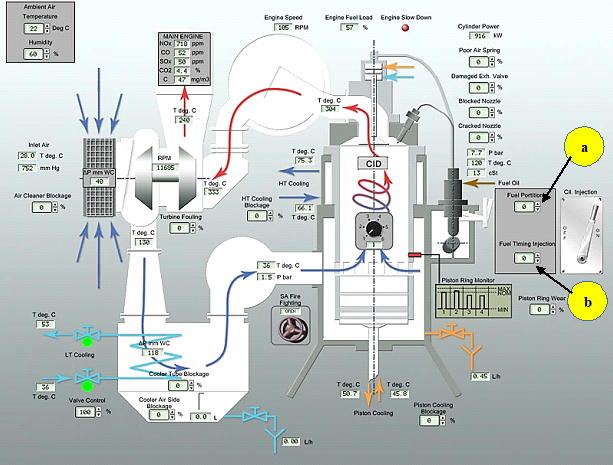 In this case, OOW is responsible for performing the necessary repair and/or maintenance. In order to stop or at least slow down the main engine, he informs the chief engineer of the situation without delay. Necessary maintenance/repair is done according to the decision of the ship management.
23